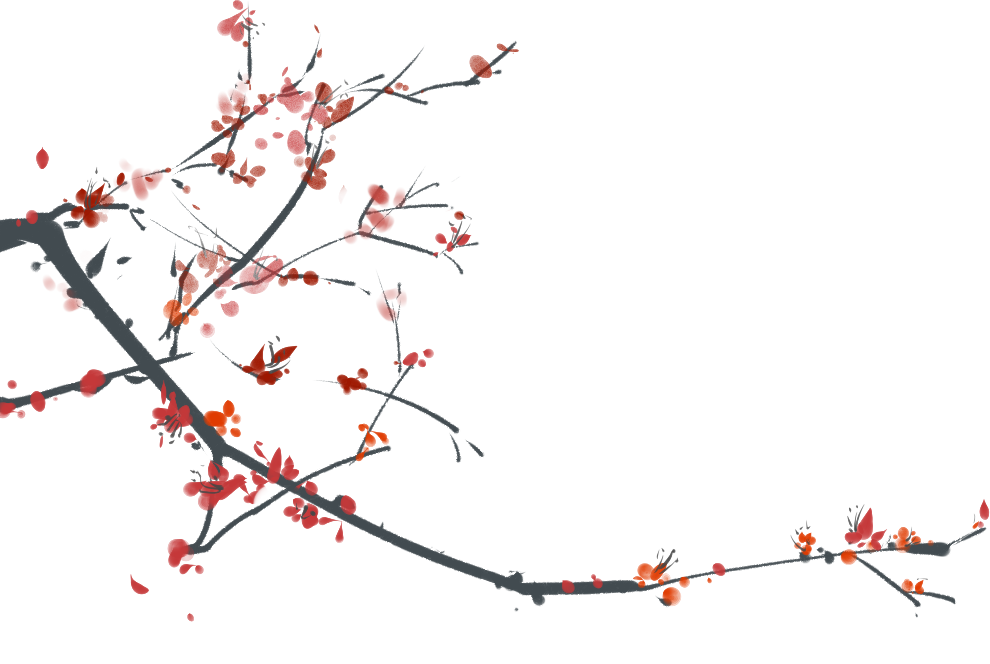 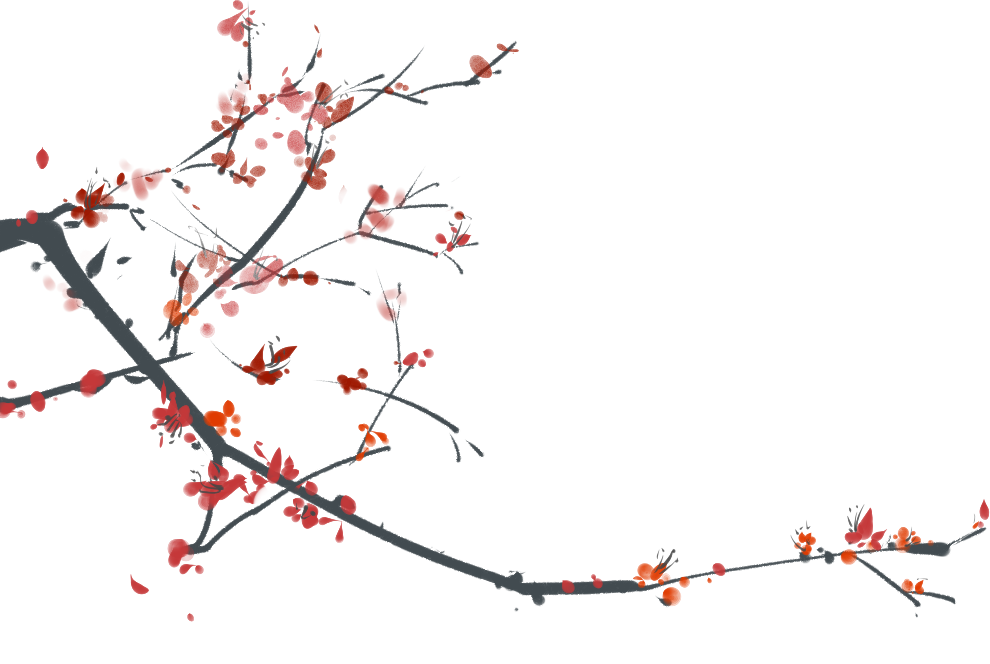 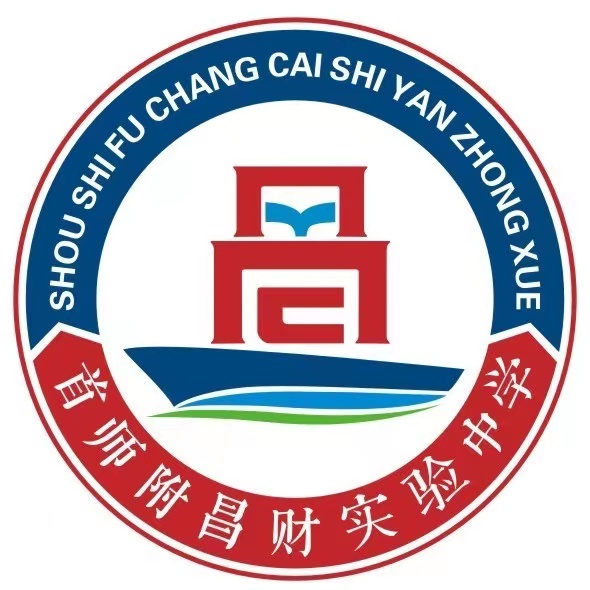 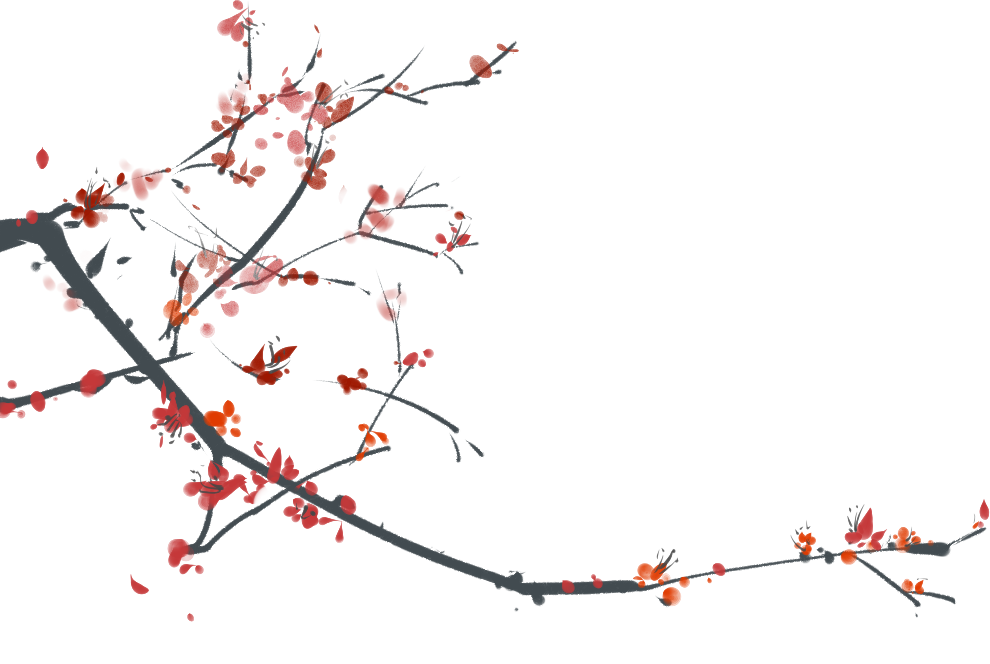 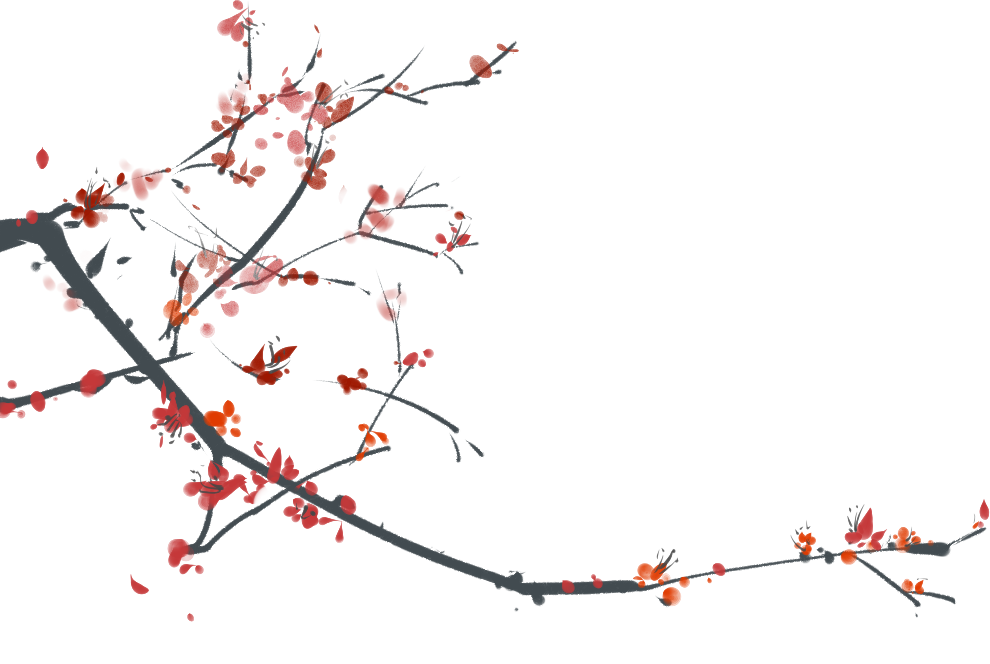 首师附昌财实验中学
2023—2024学年高二（1）班家长会
2023.11.18
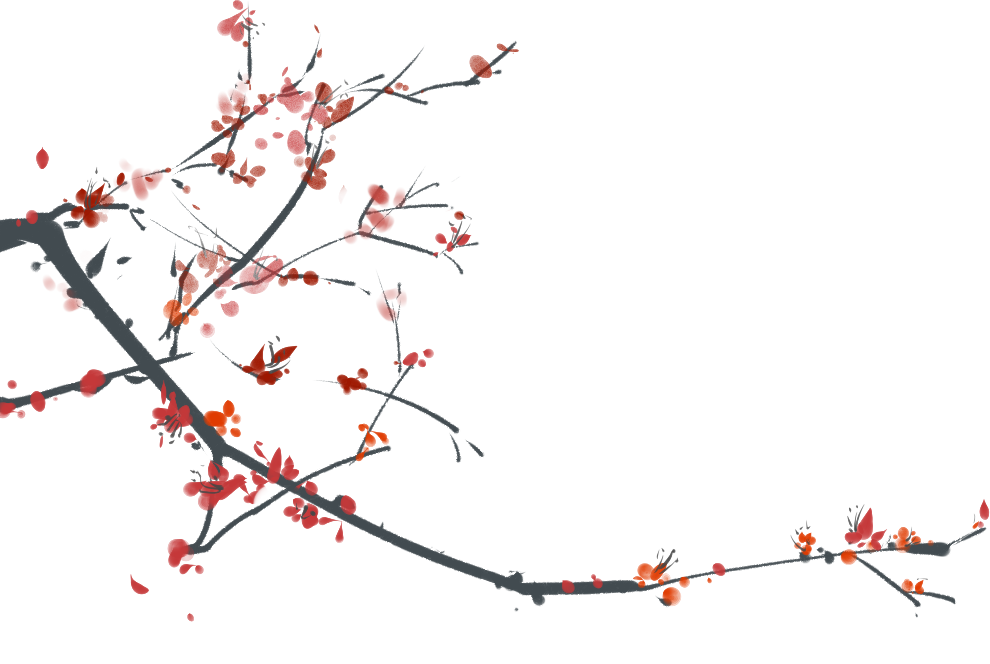 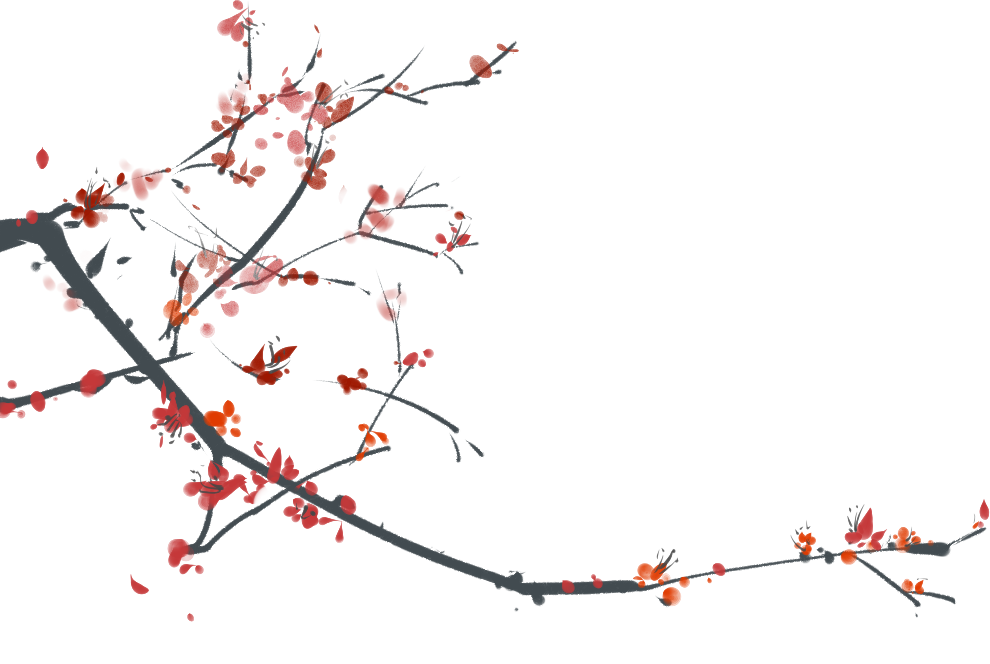 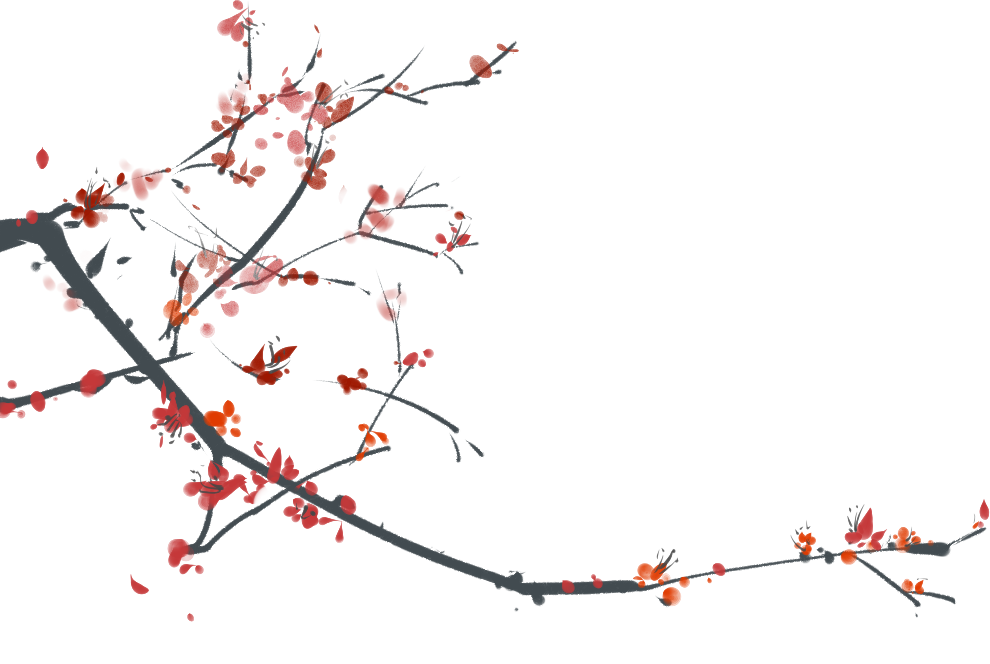 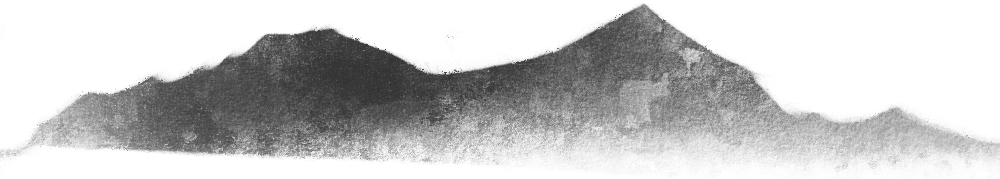 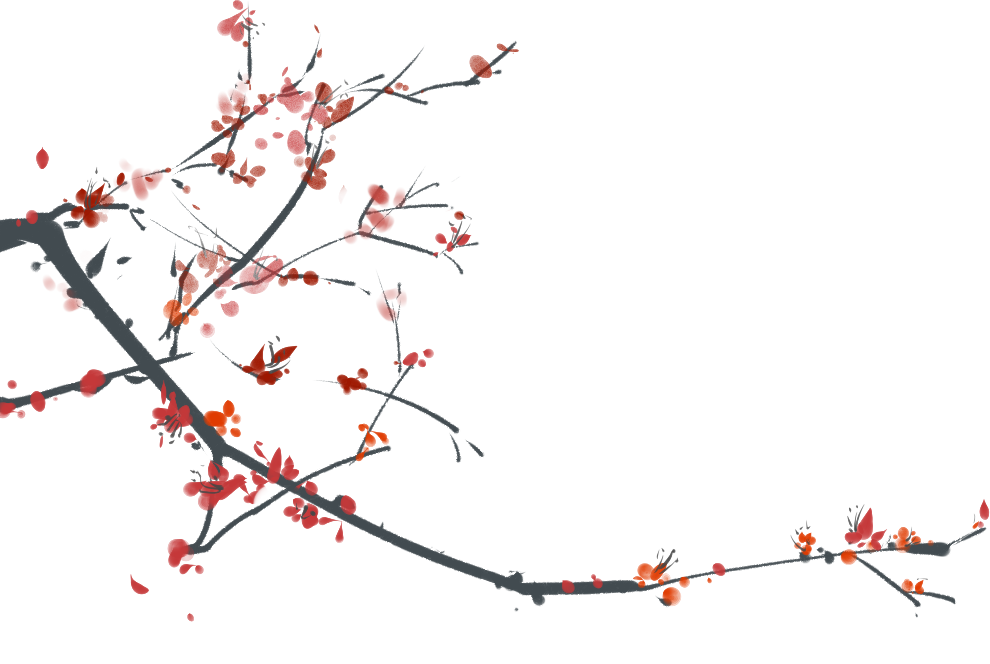 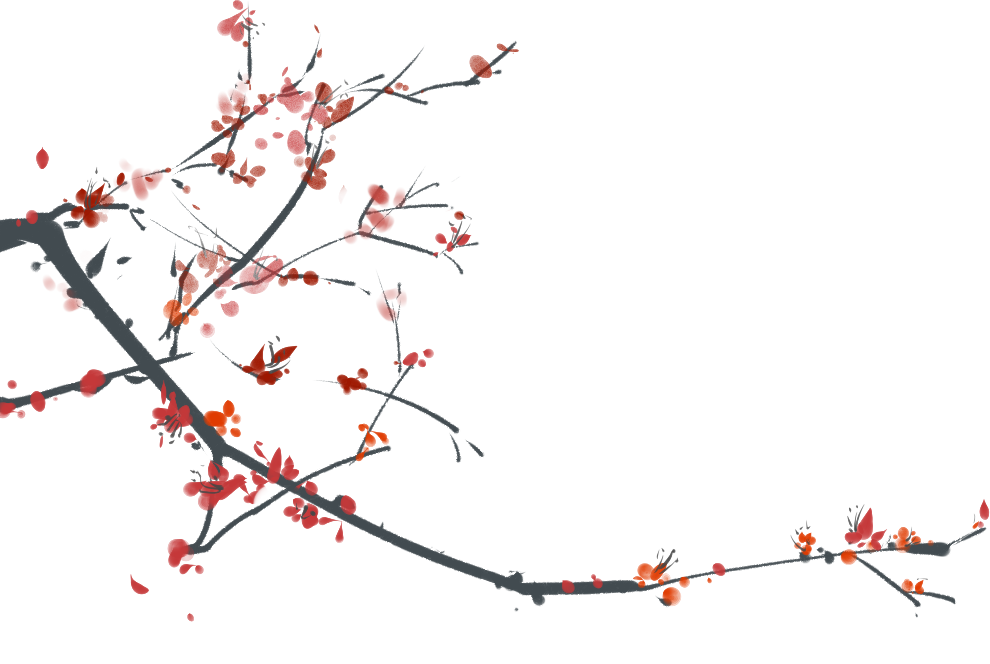 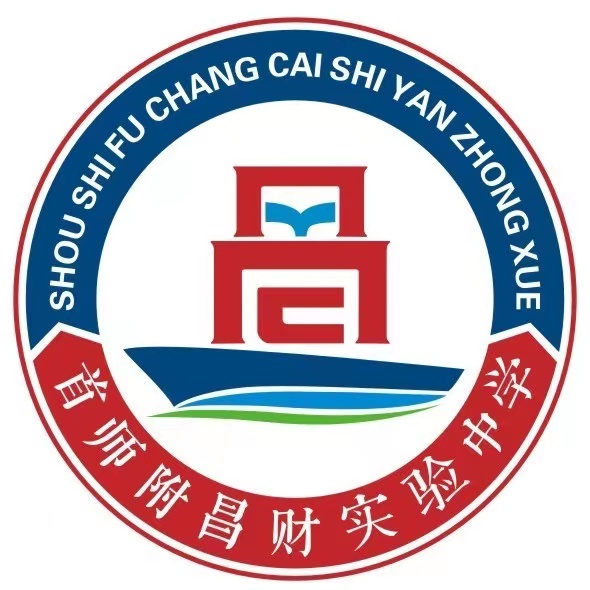 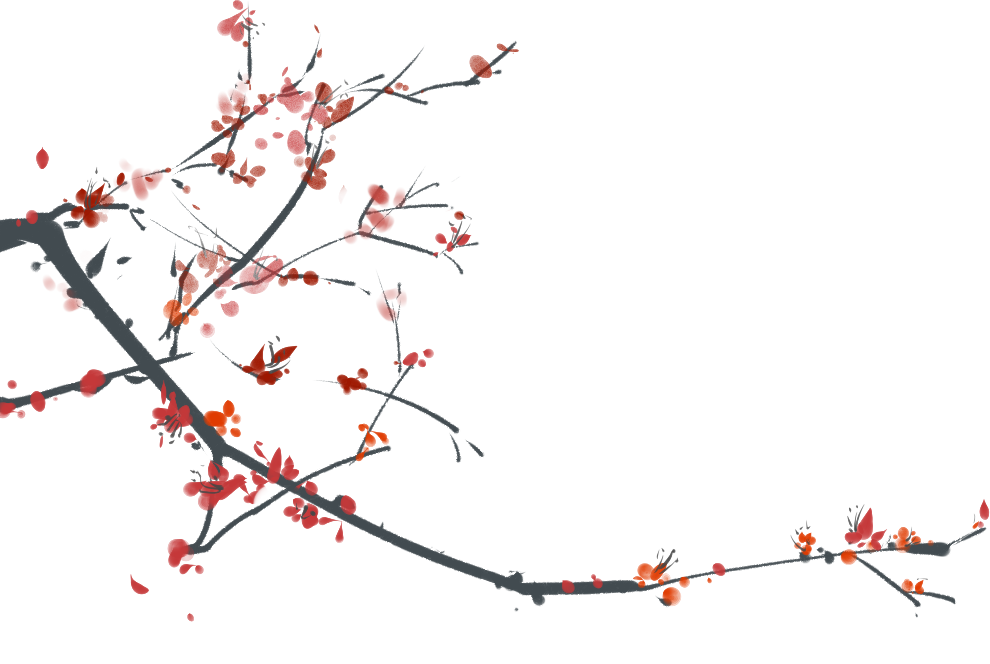 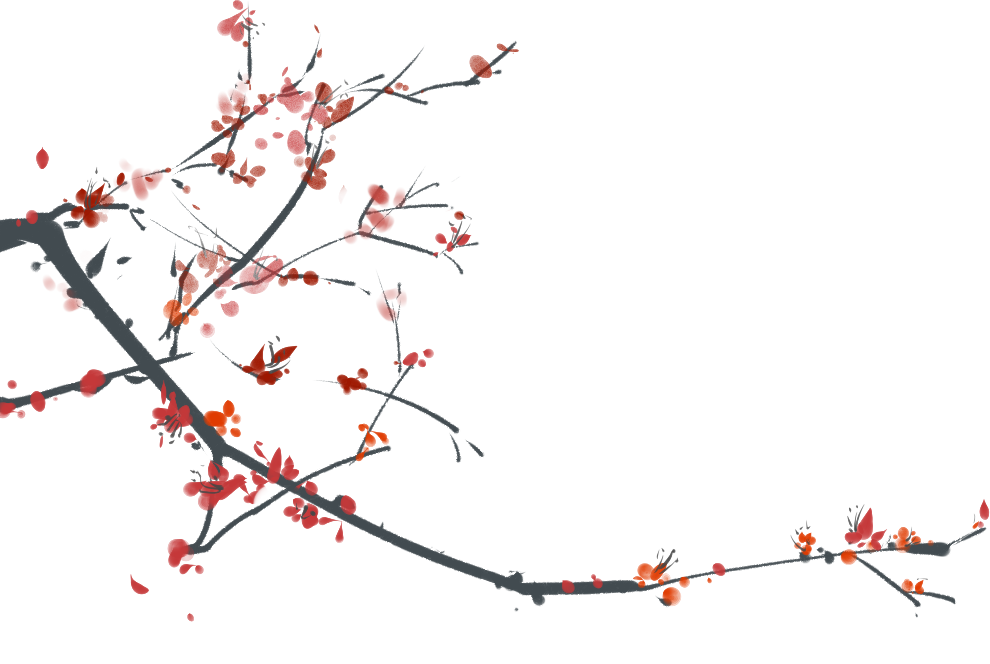 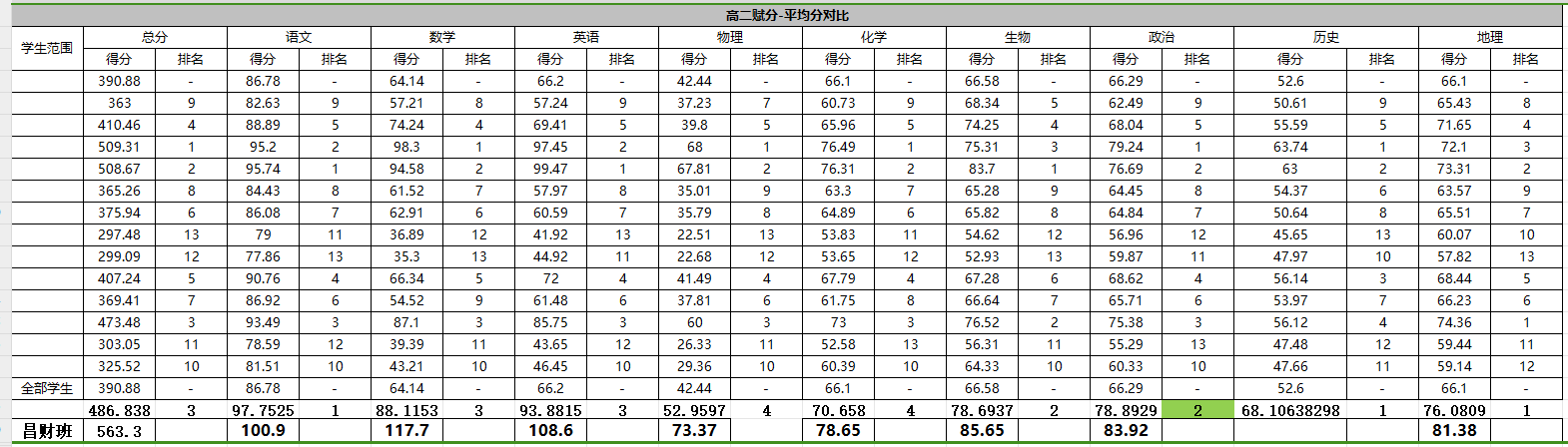 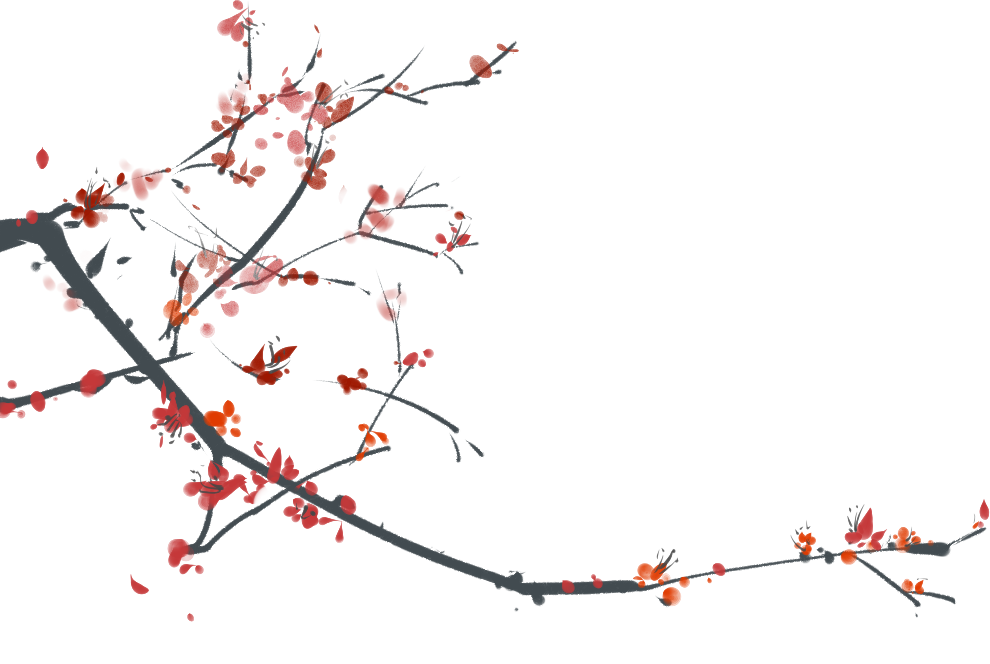 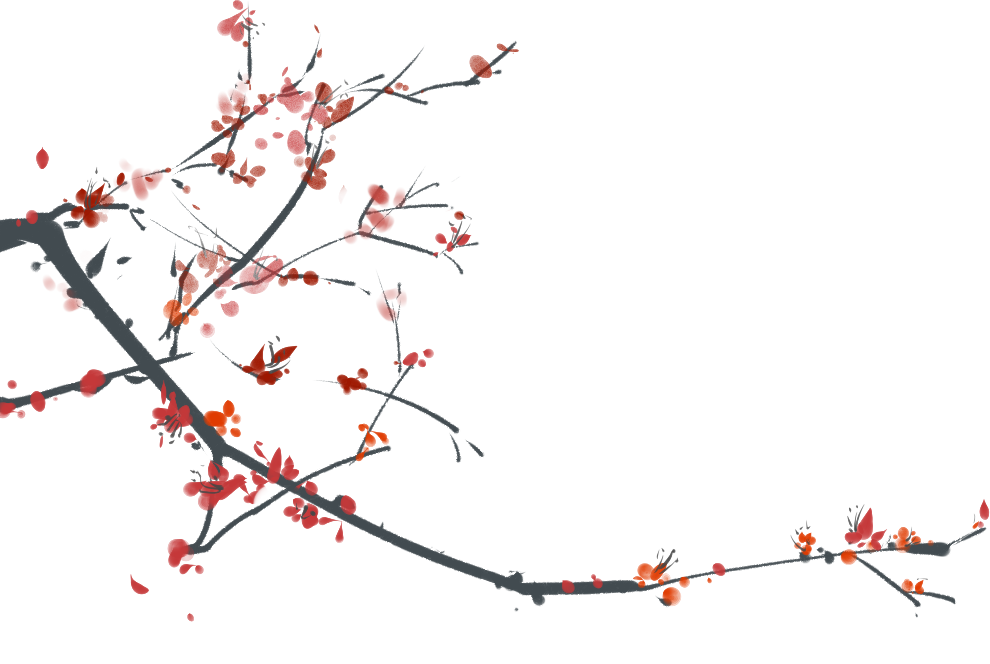 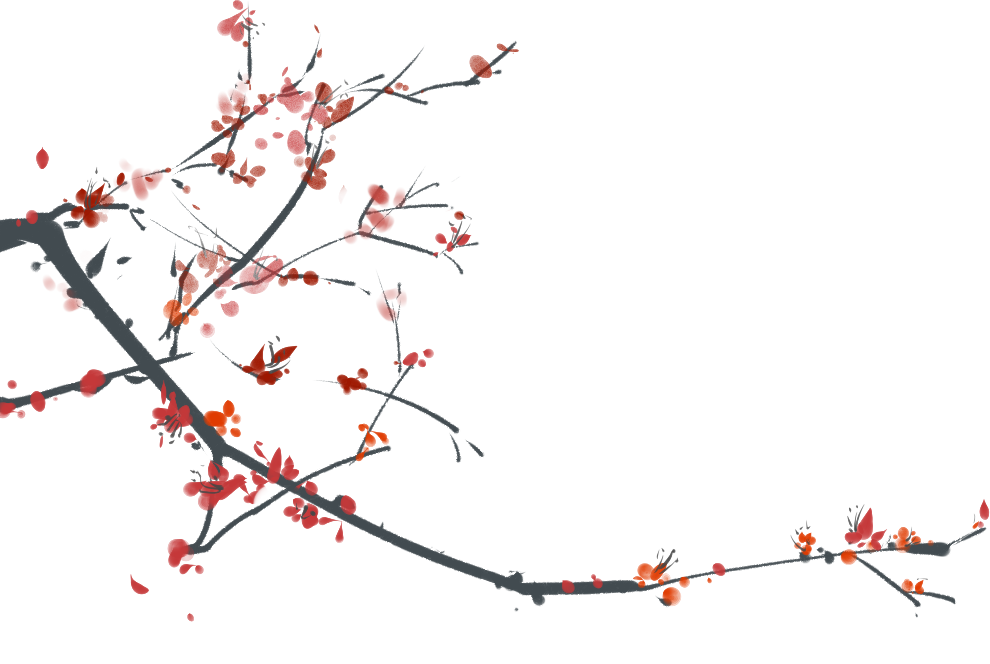 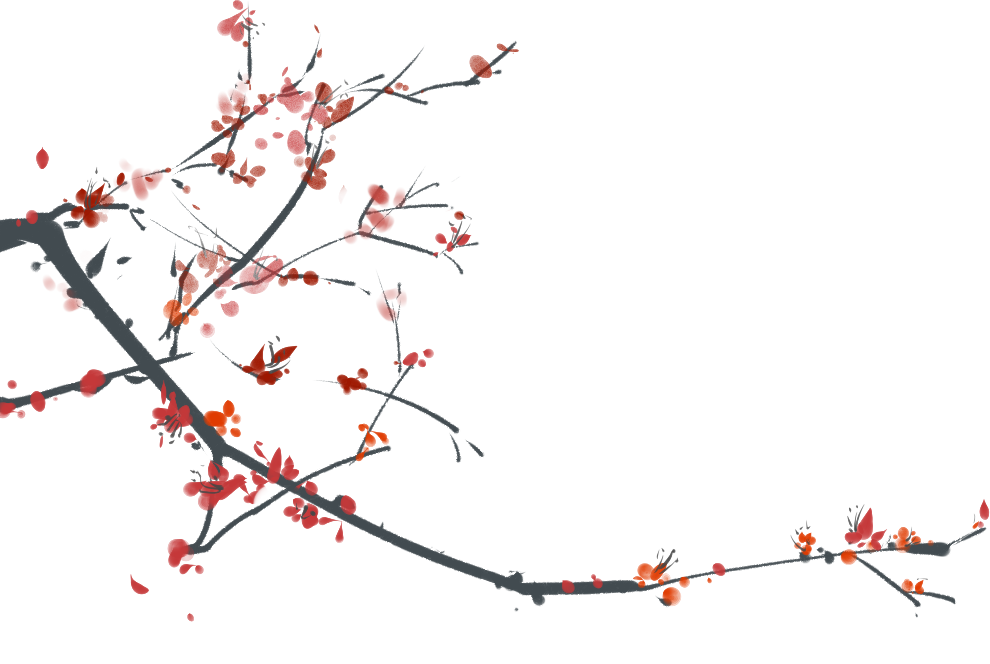 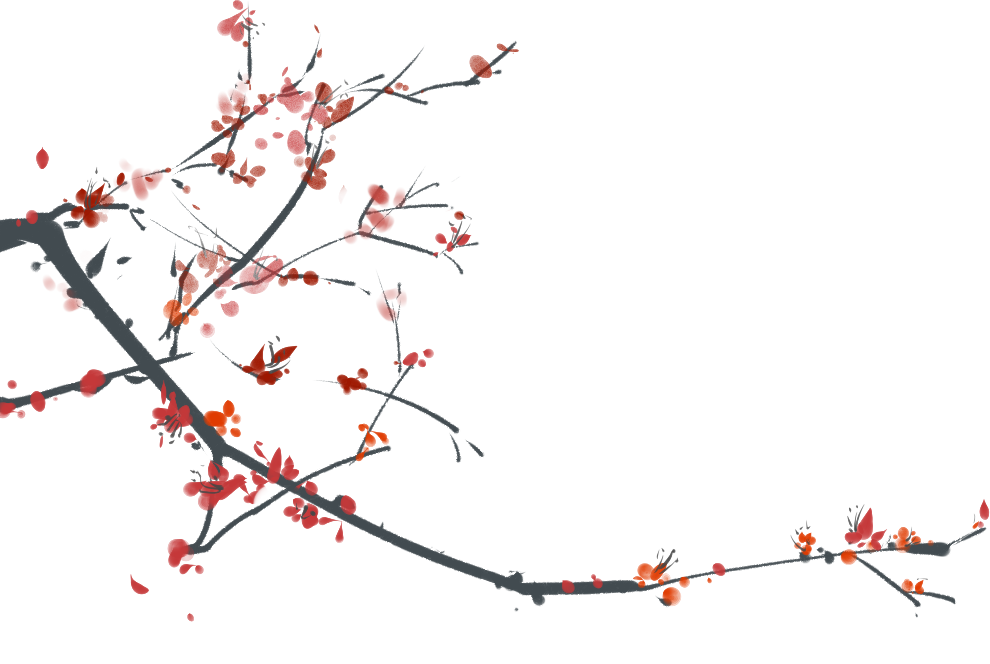 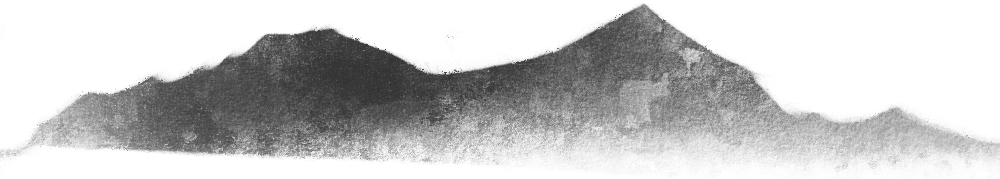 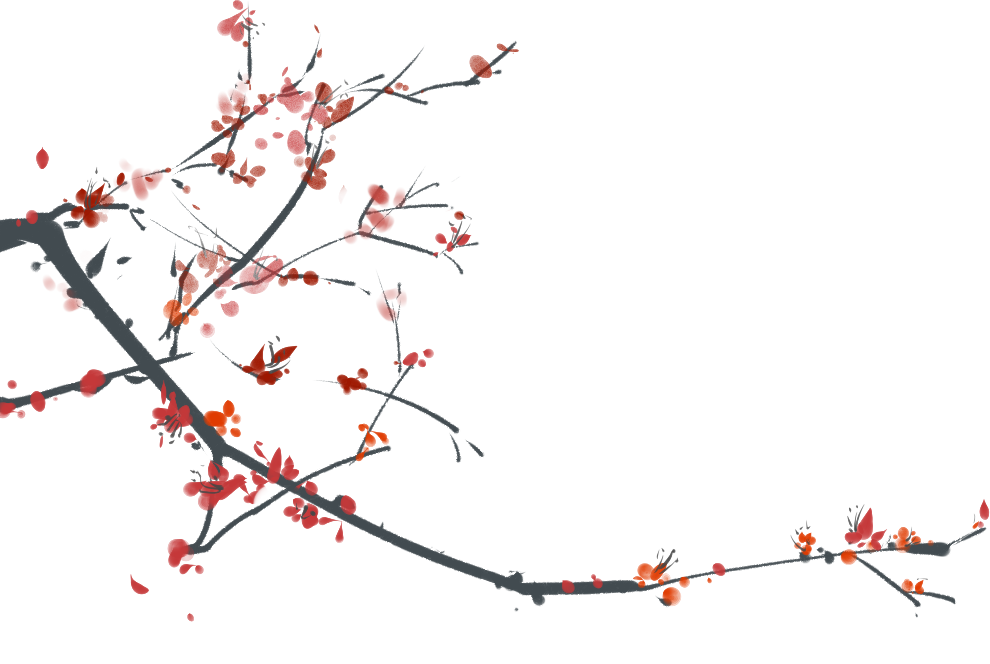 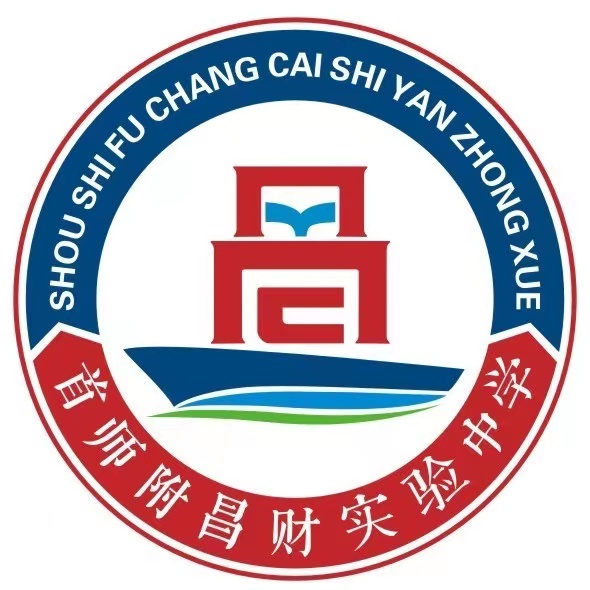 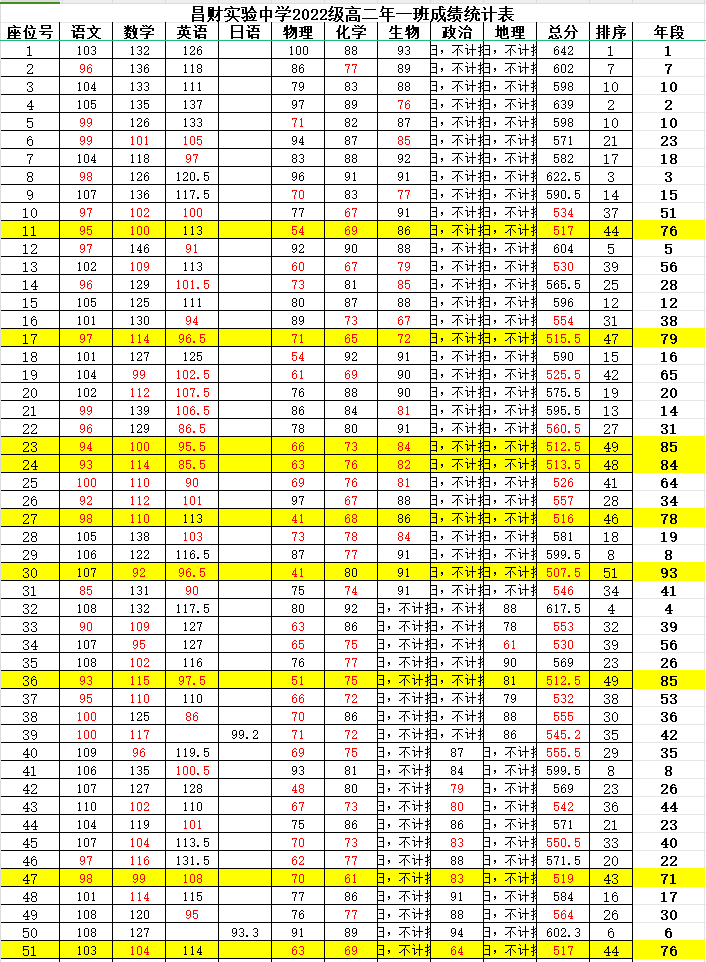 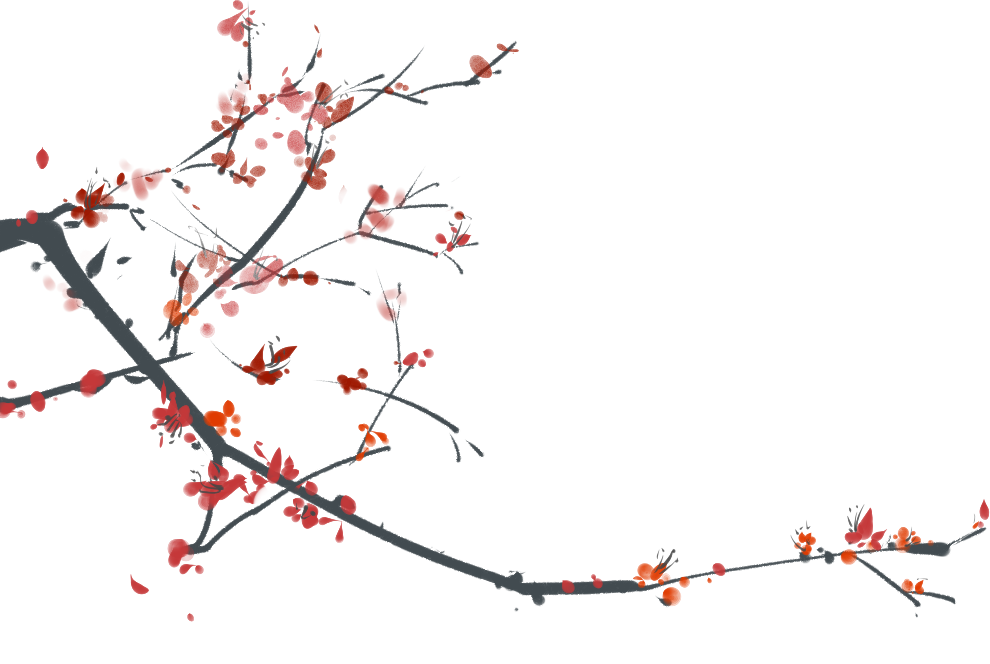 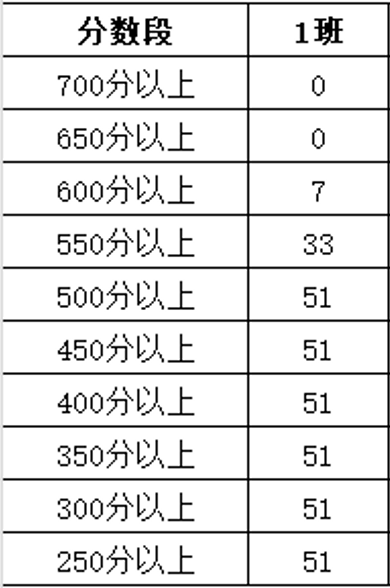 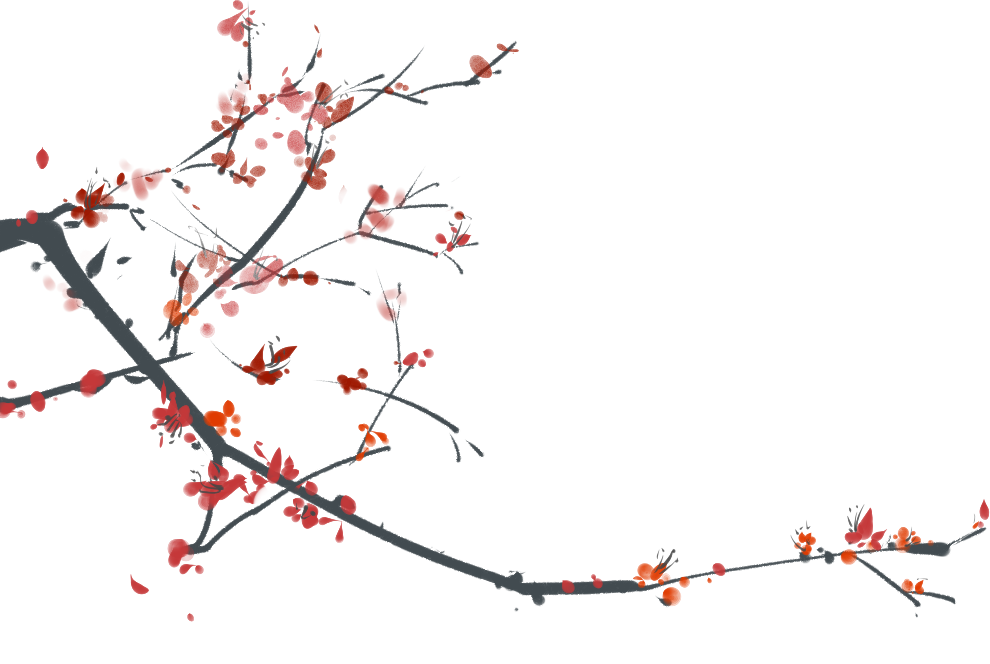 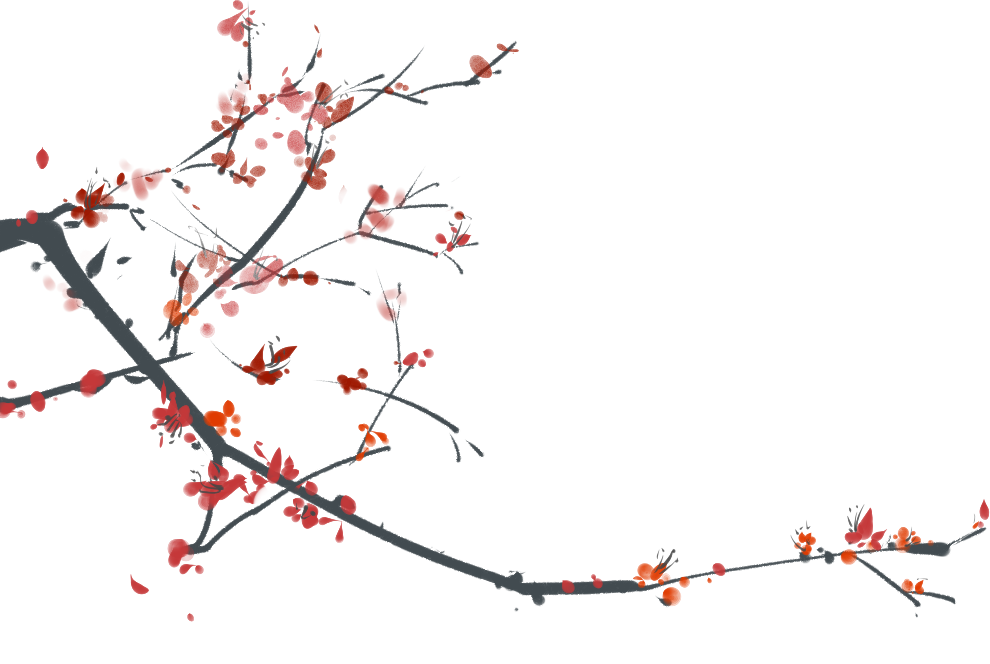 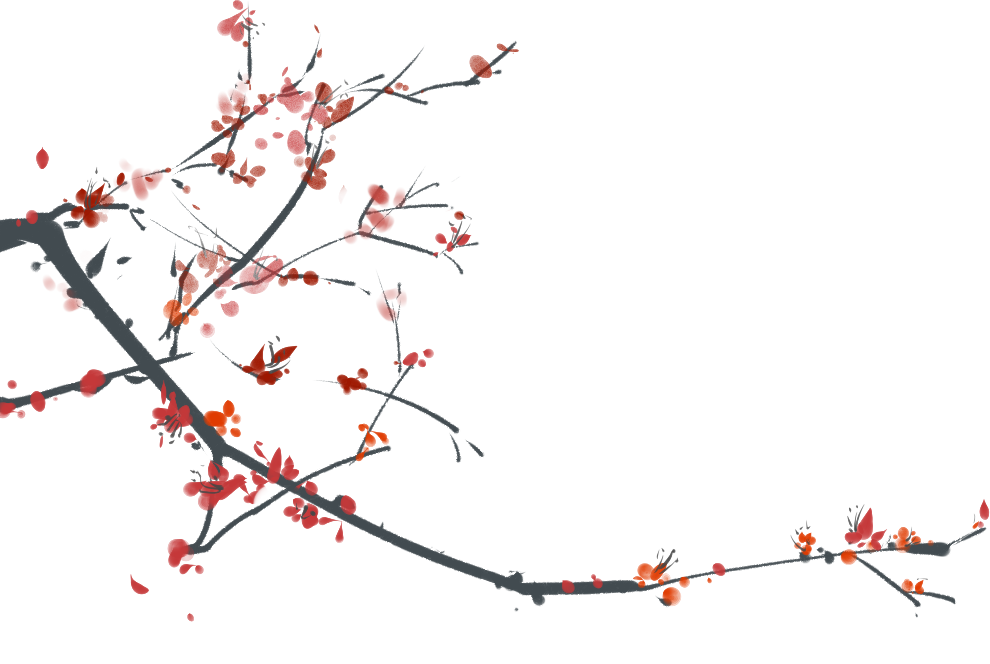 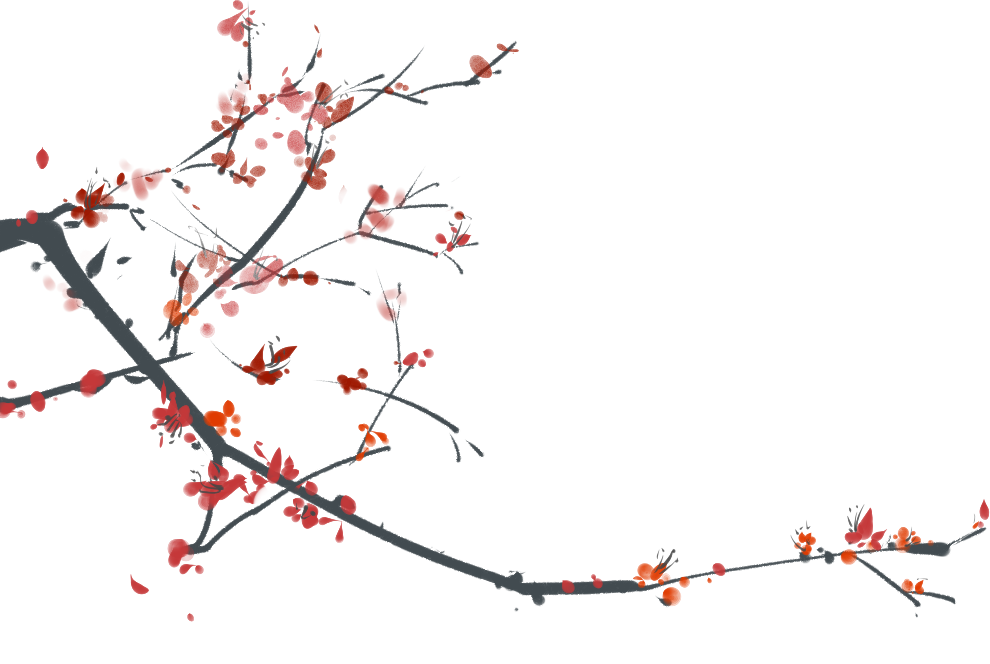 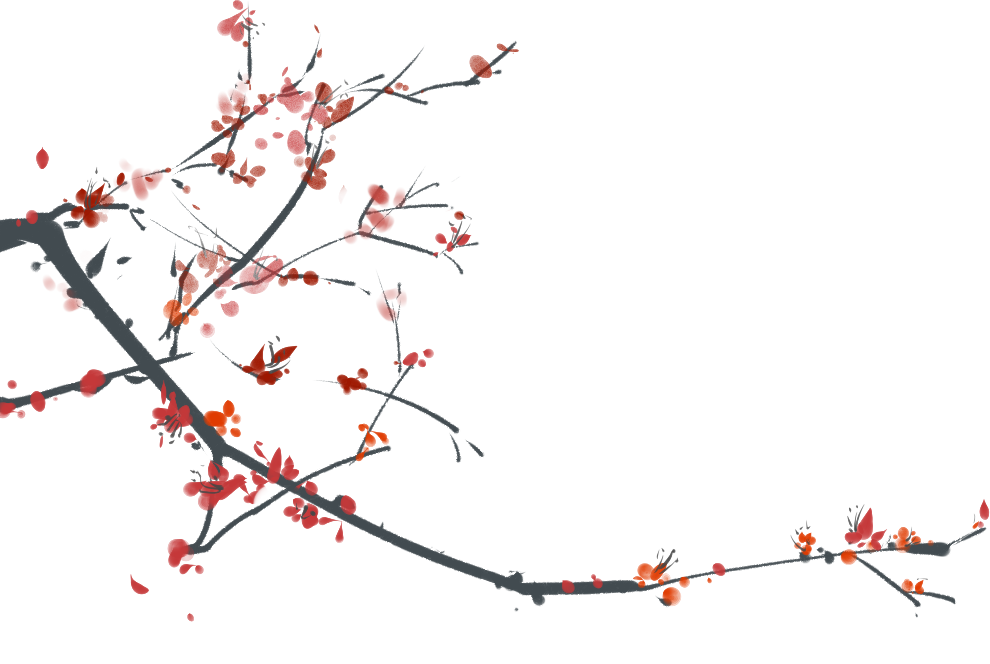 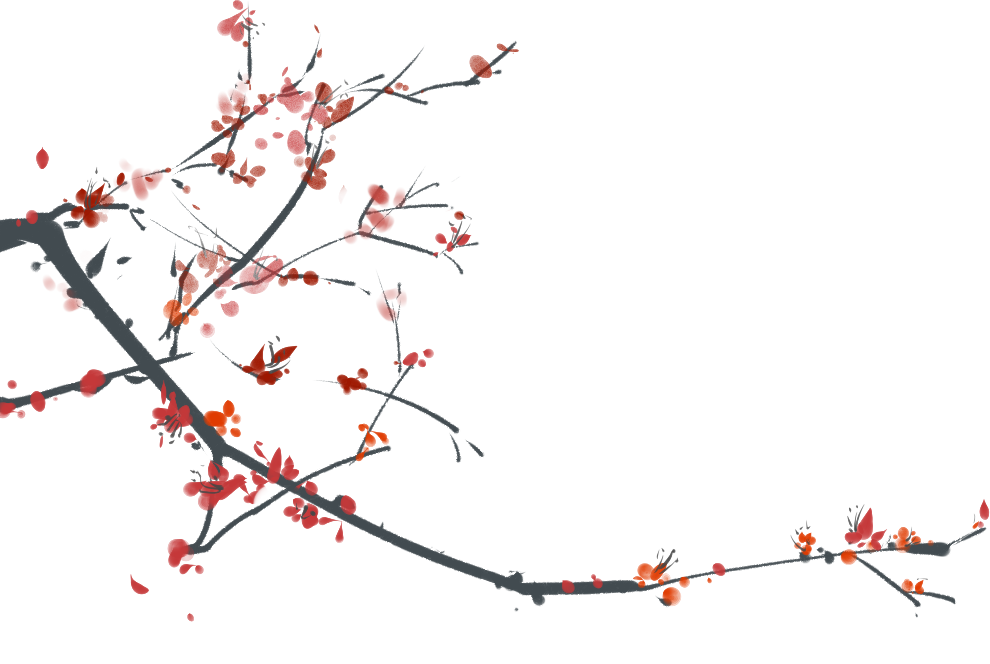 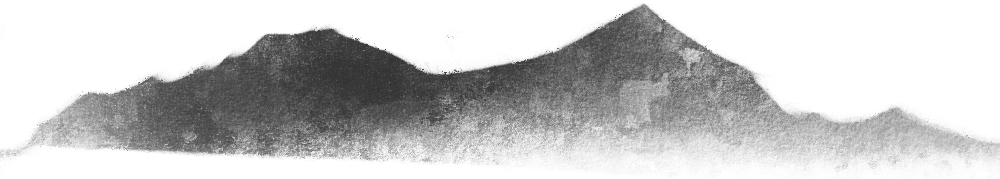 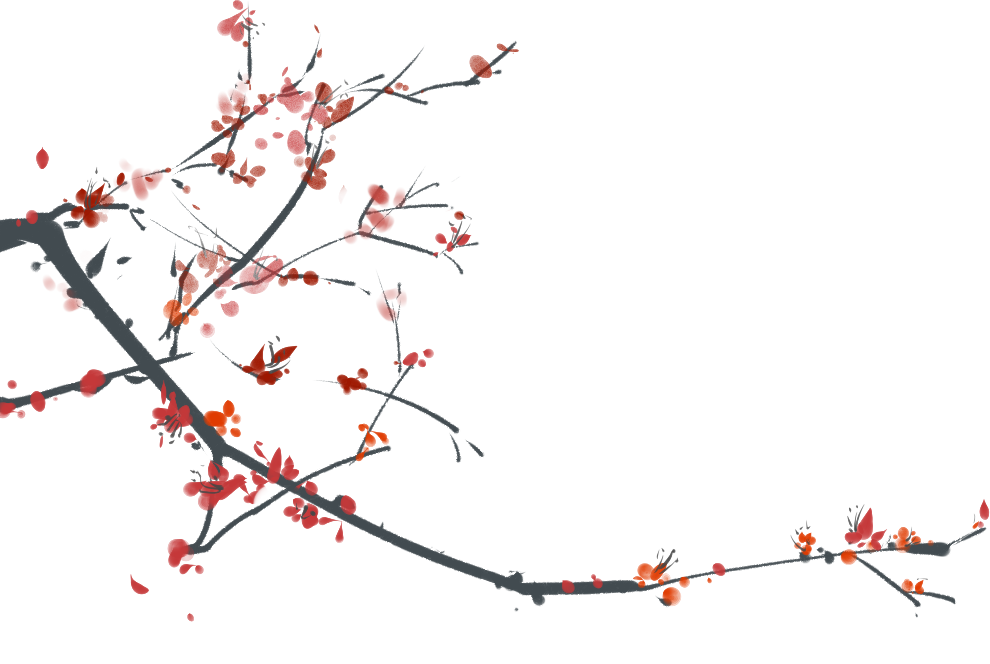 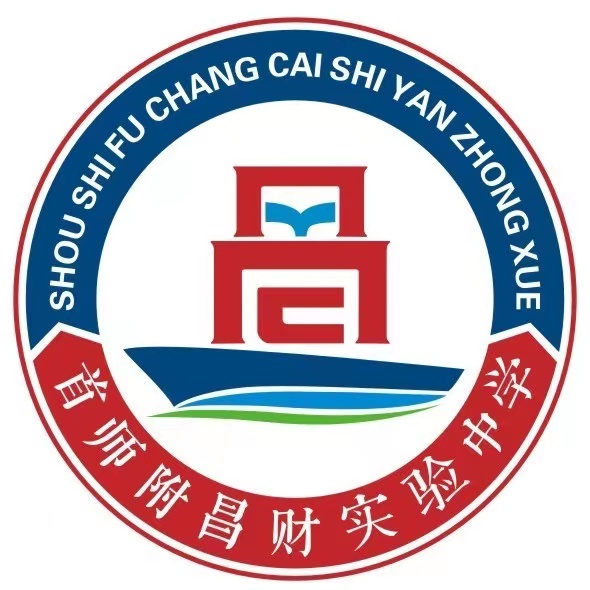 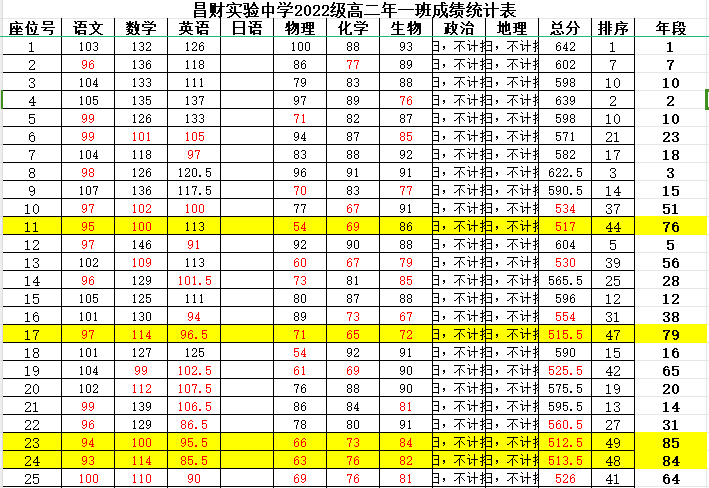 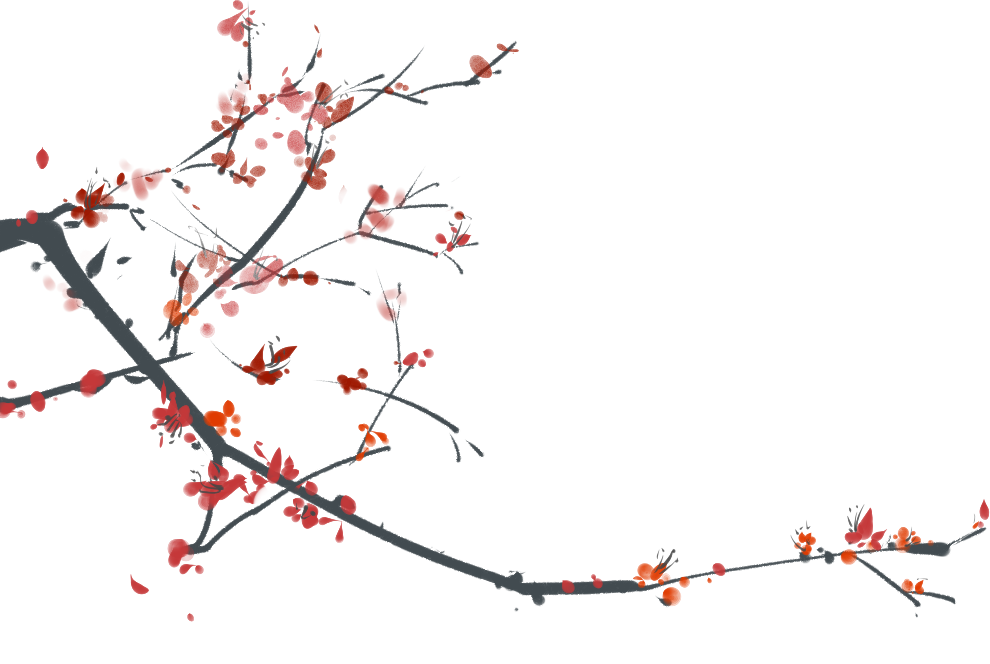 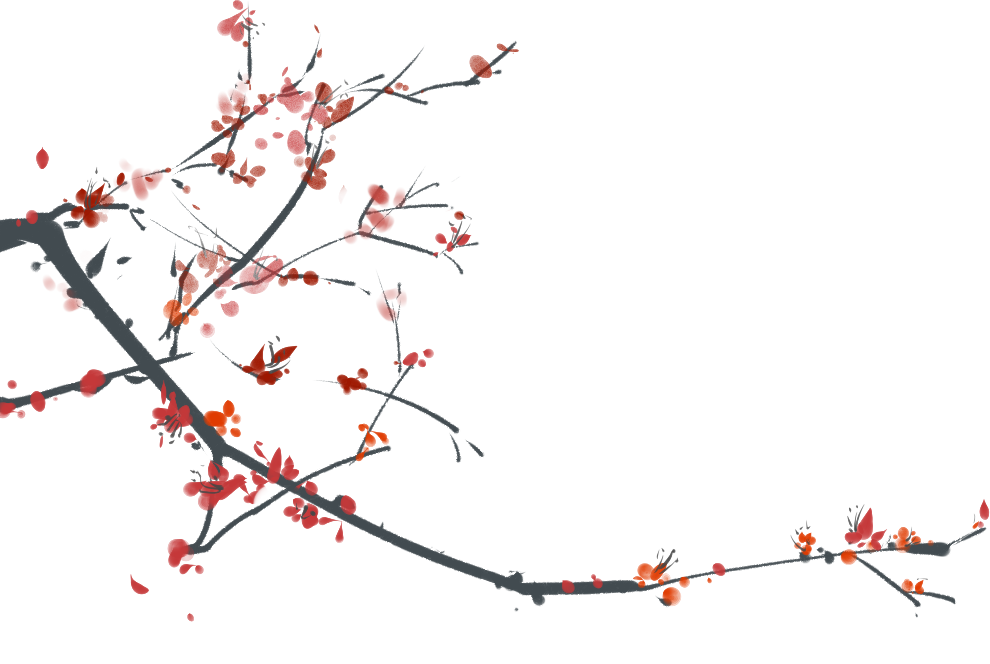 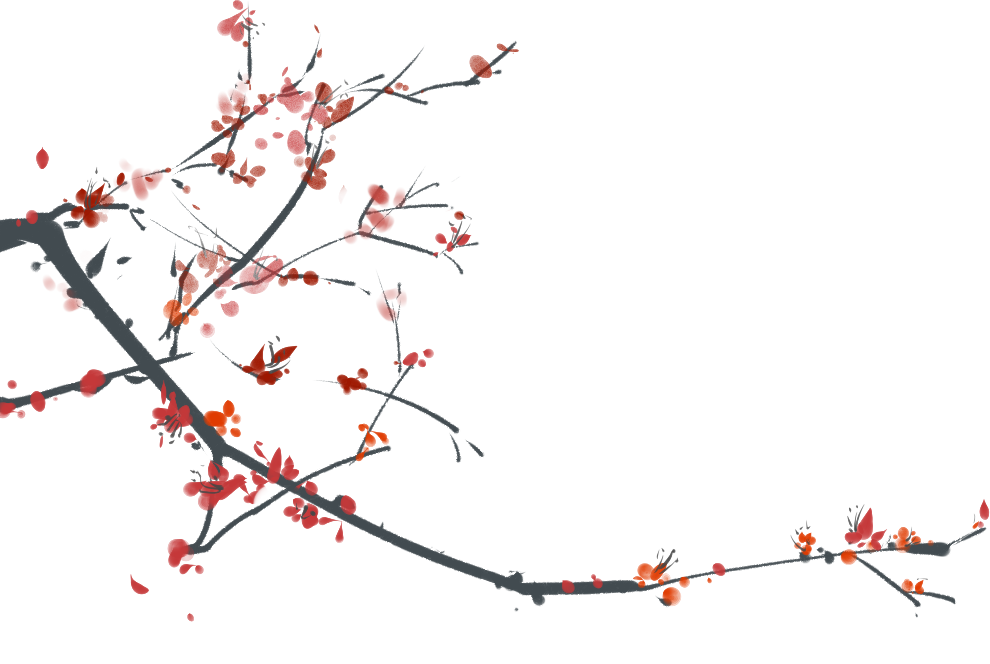 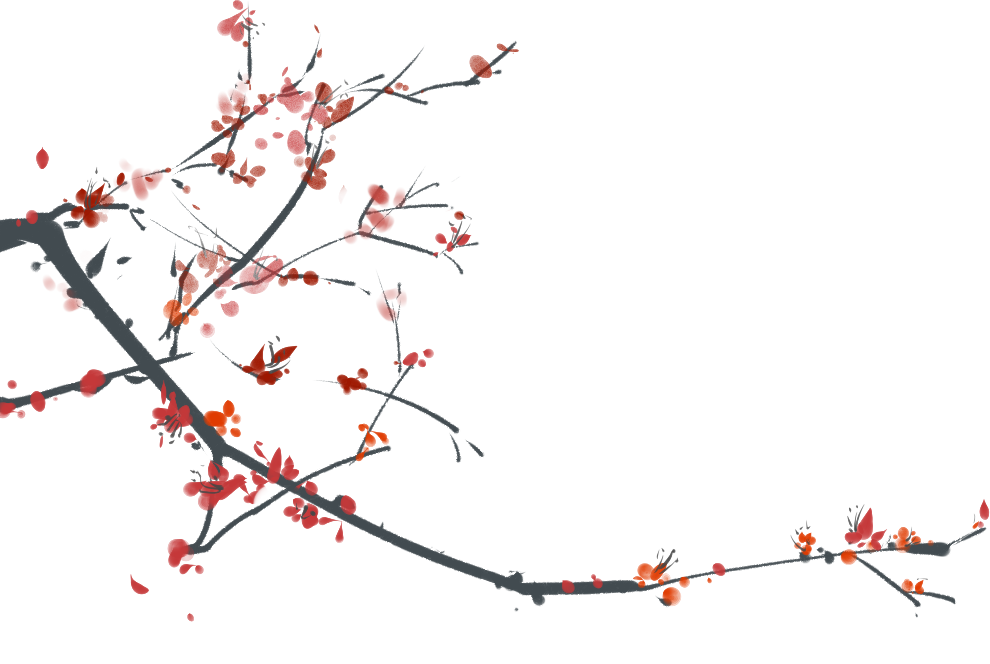 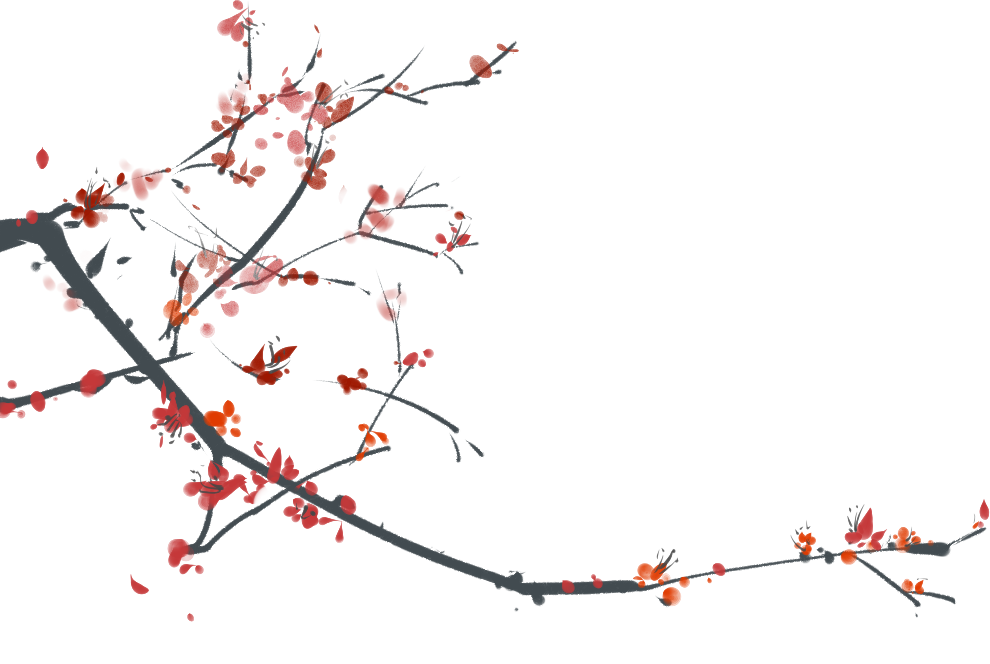 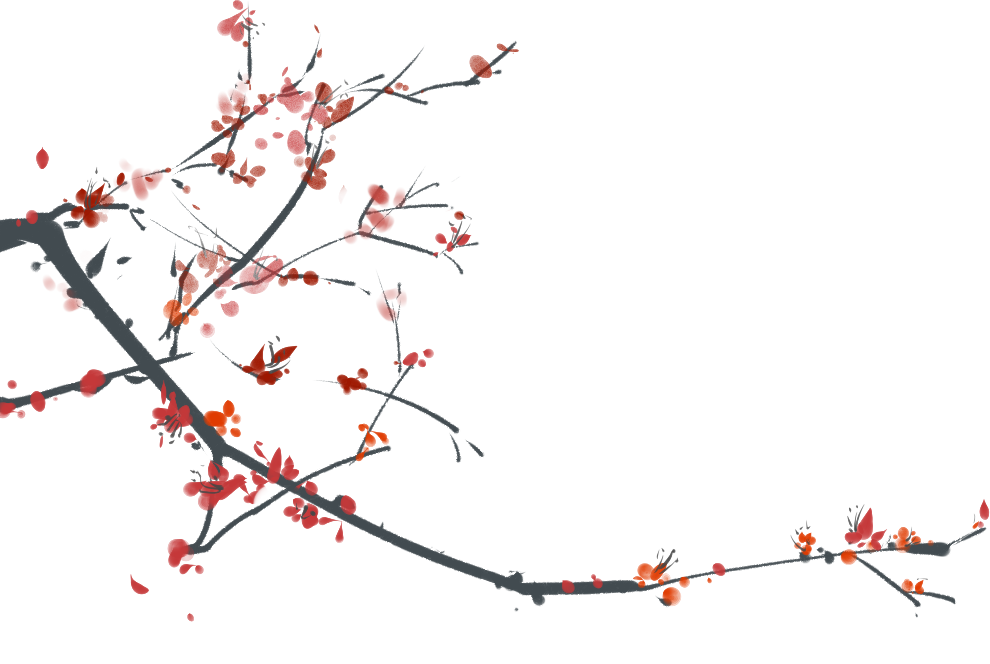 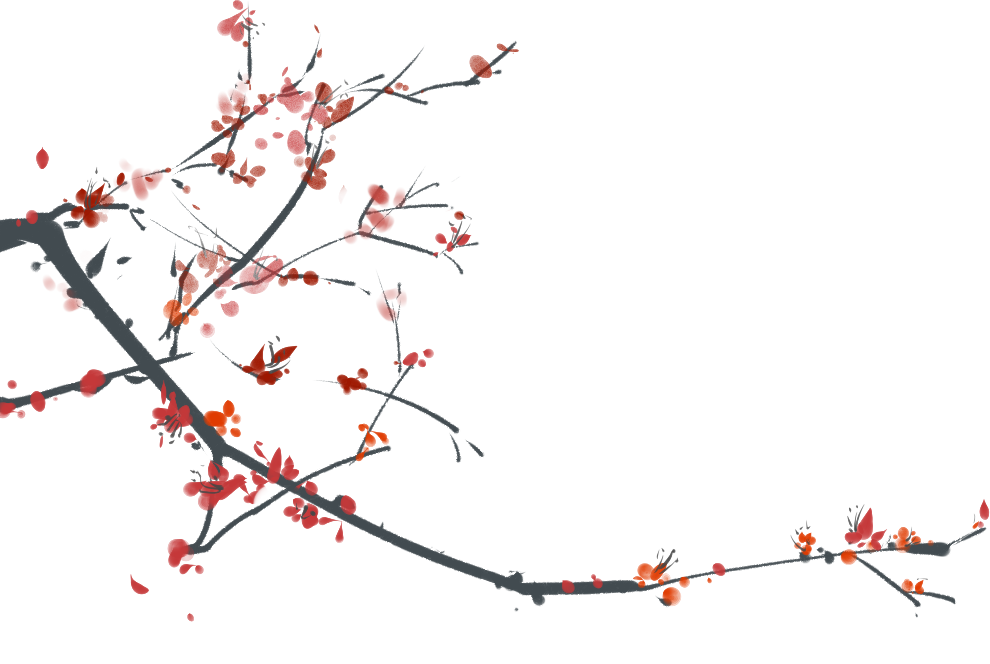 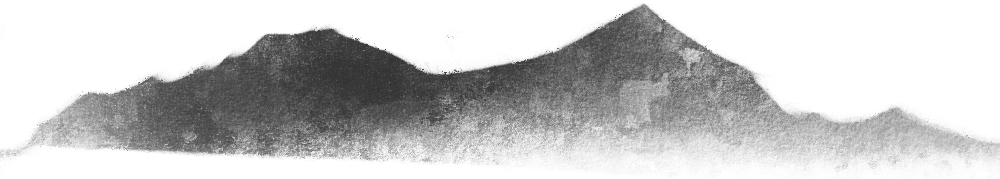 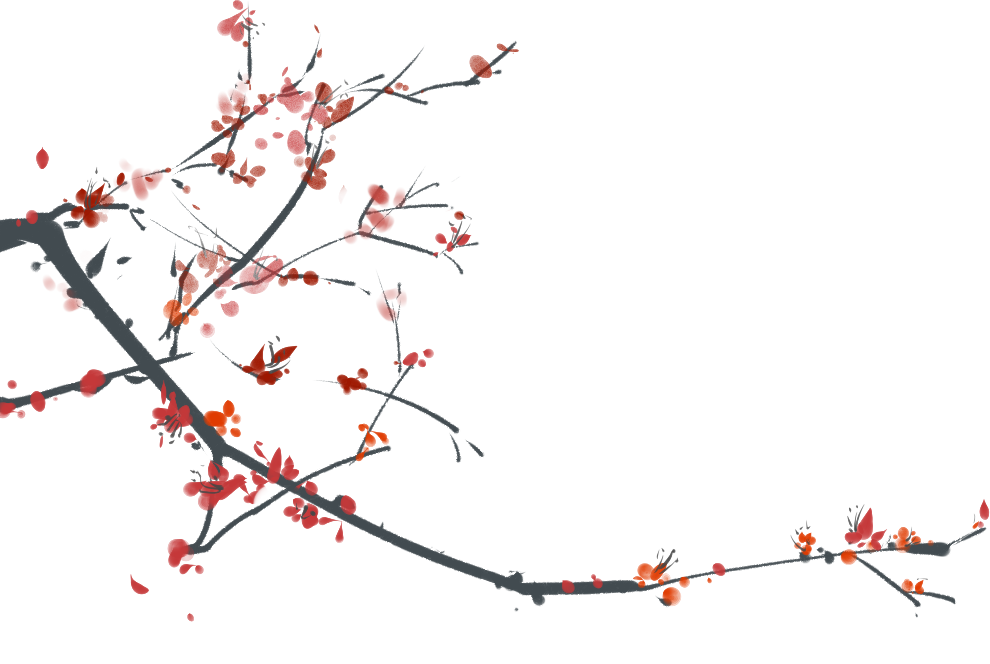 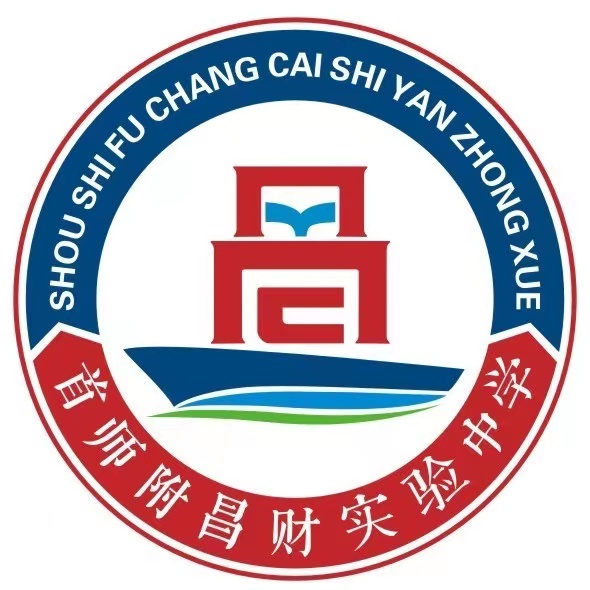 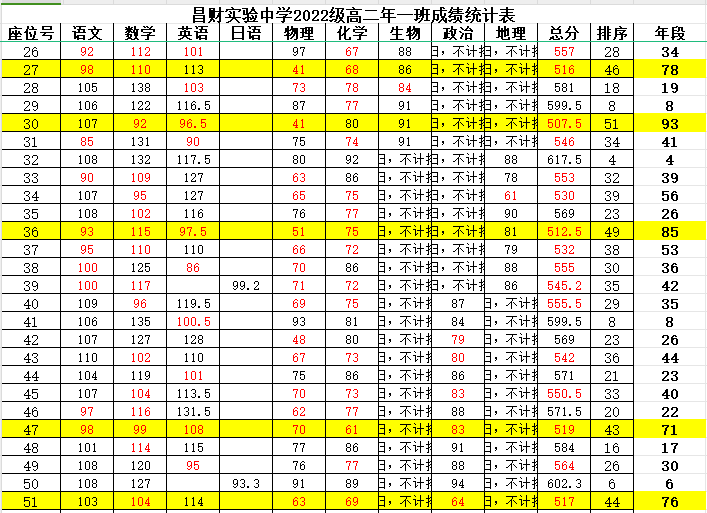 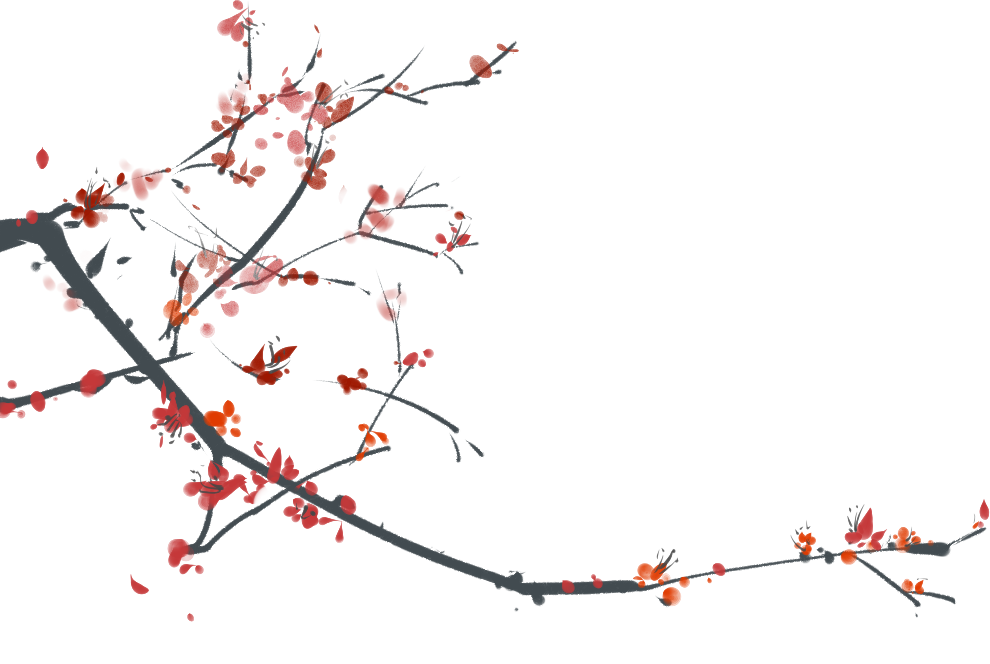 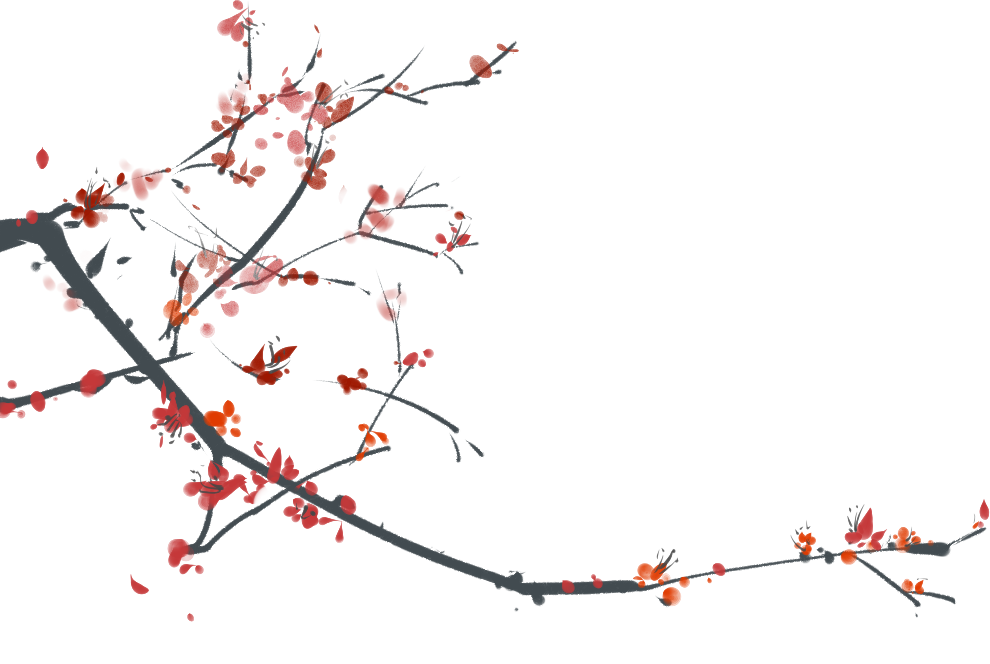 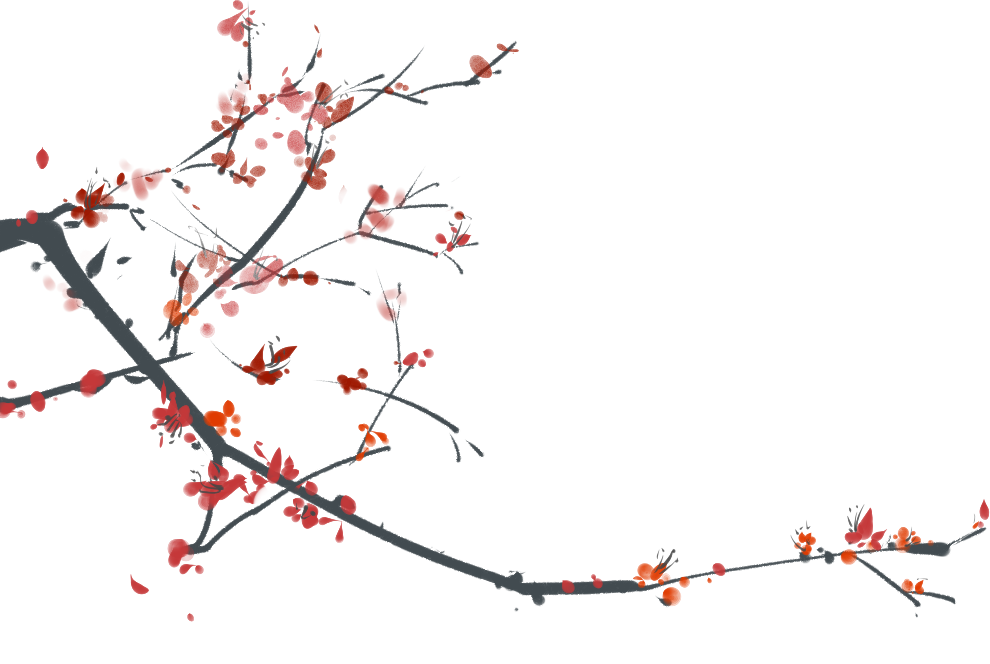 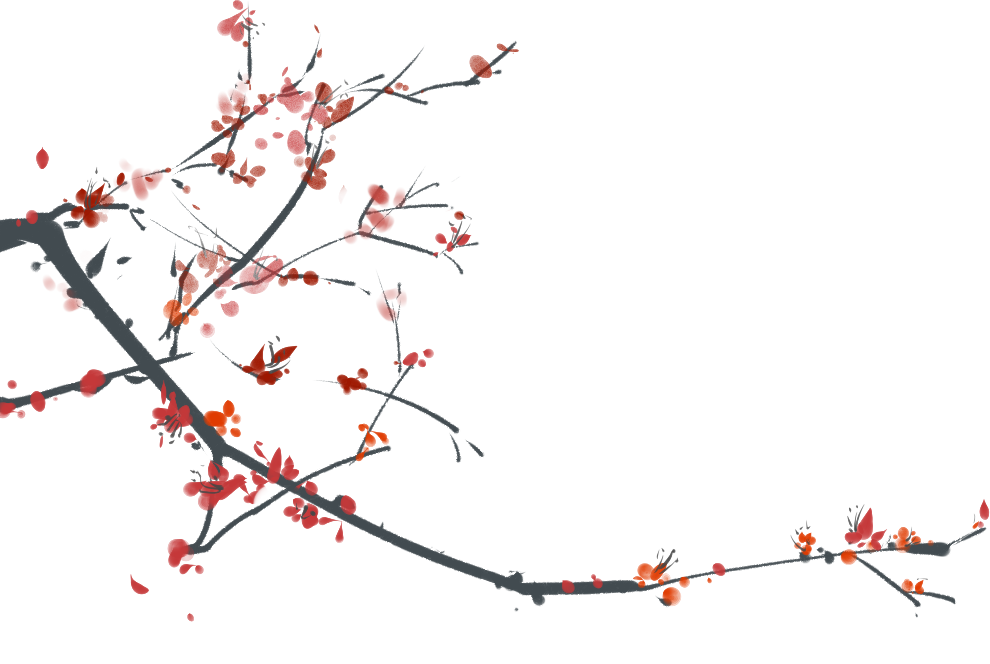 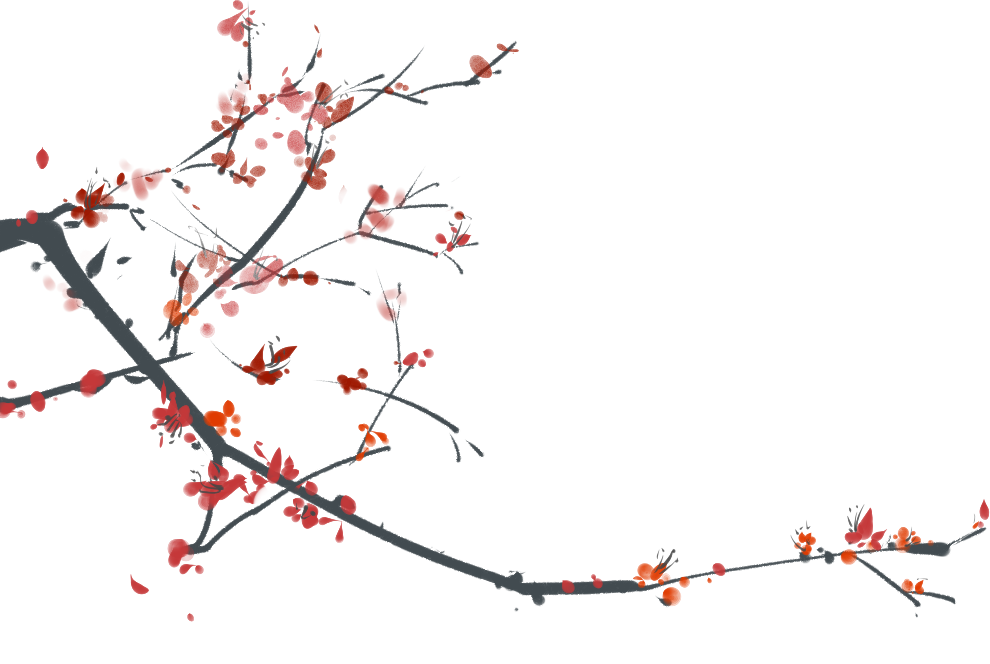 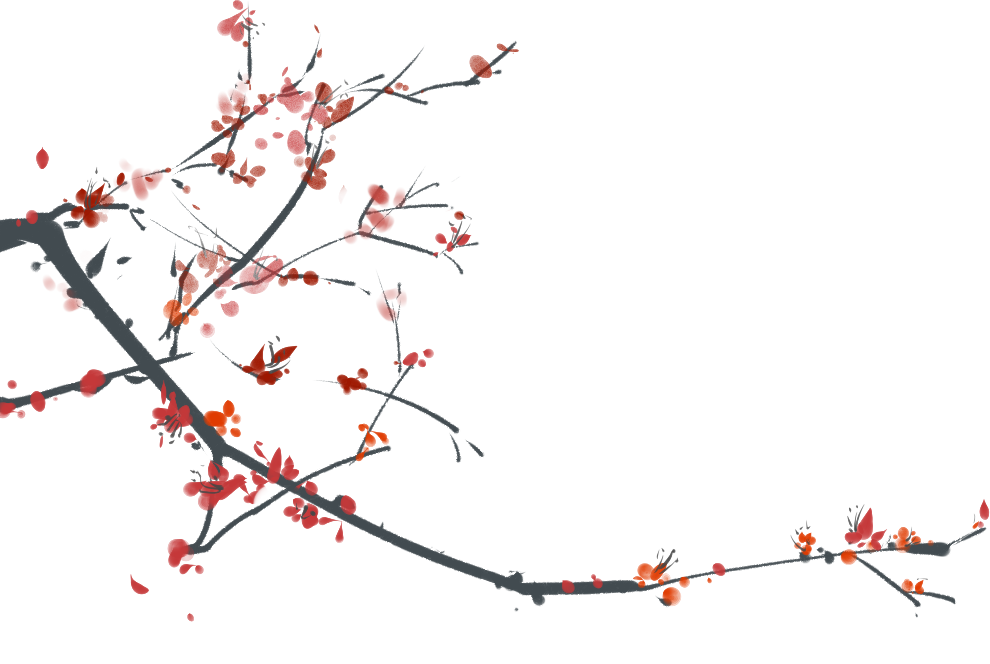 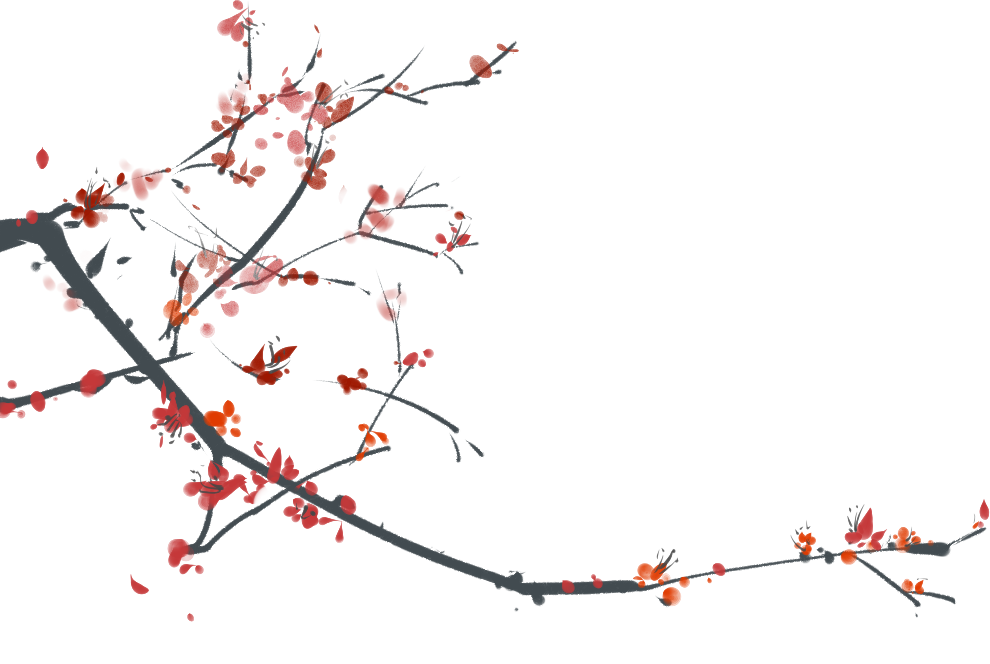 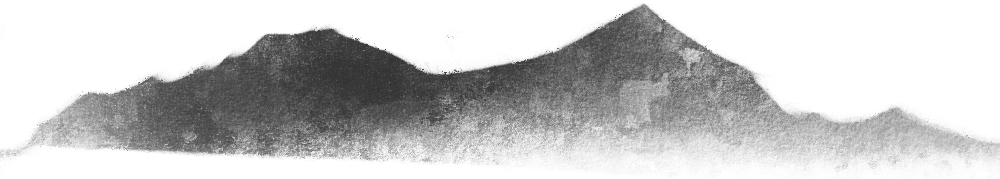 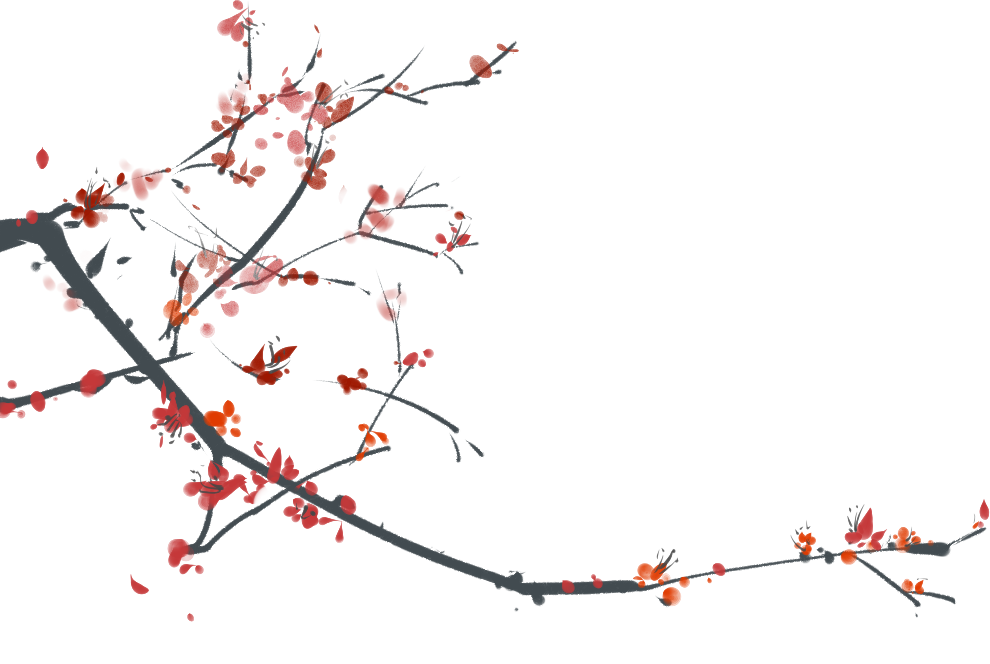 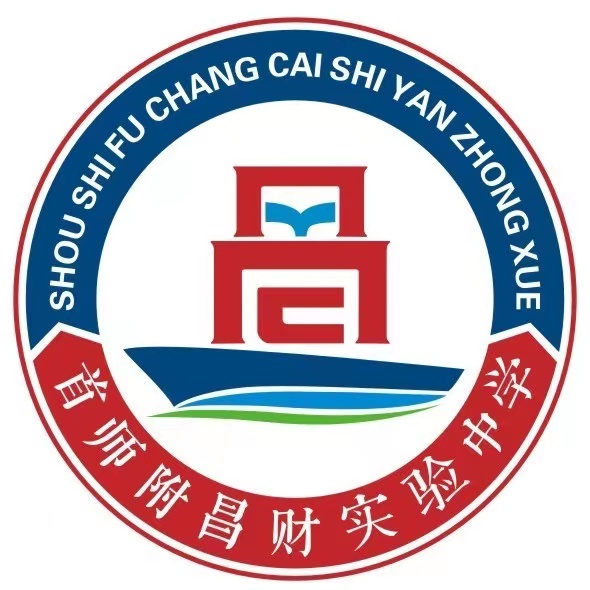 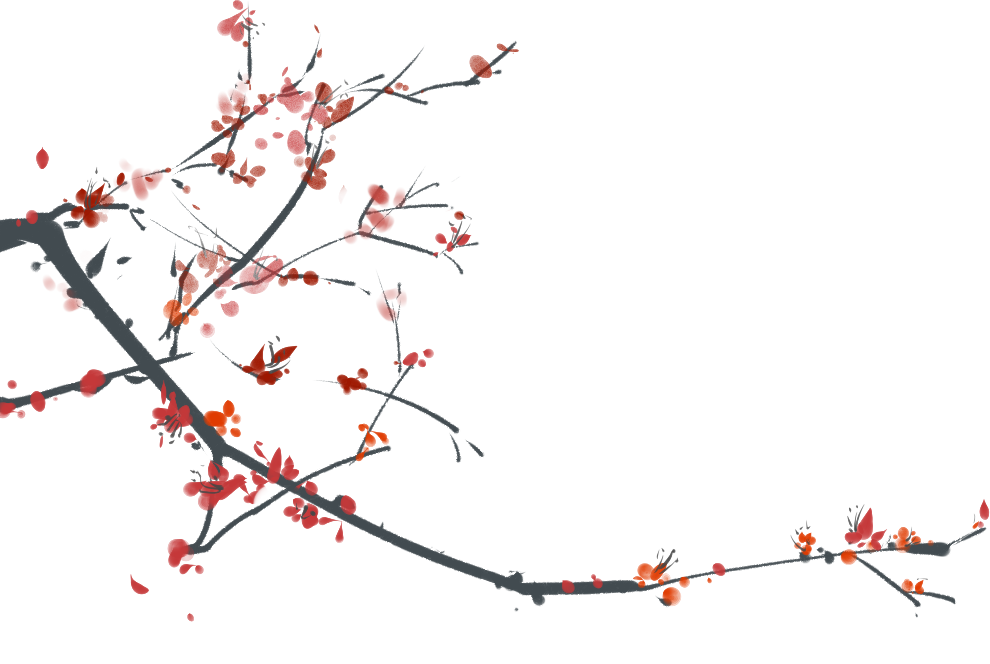 配合班级管理的相关要求
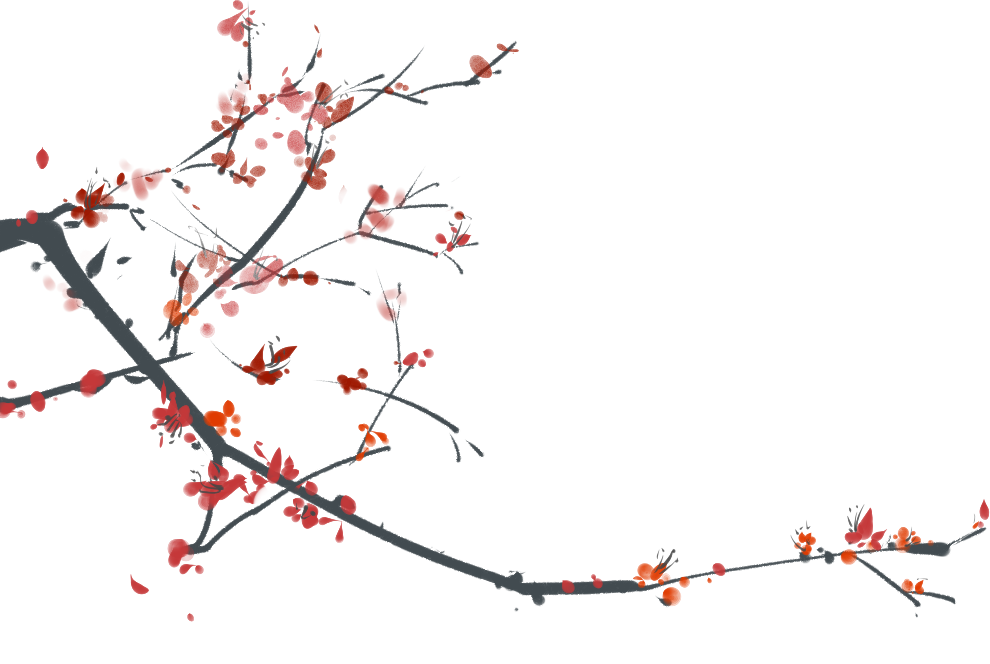 1.智能手机等电子产品，点读笔使用问题，寄外宿的管理问题。
2.仪容仪表问题3.希望家长们尽量多与孩子们沟通交流、并避免给予其过大的压力
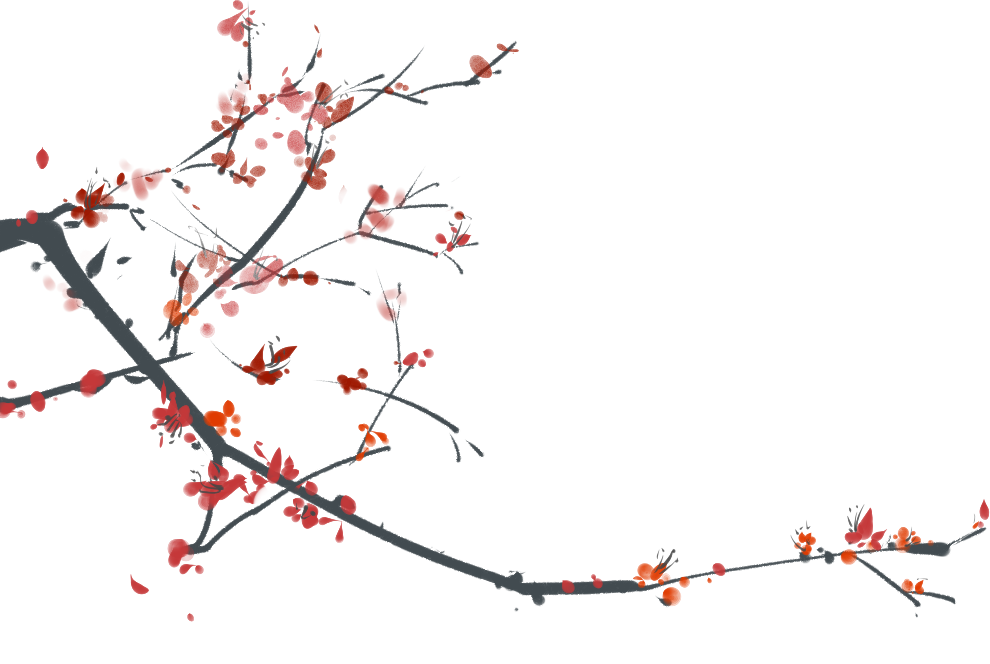 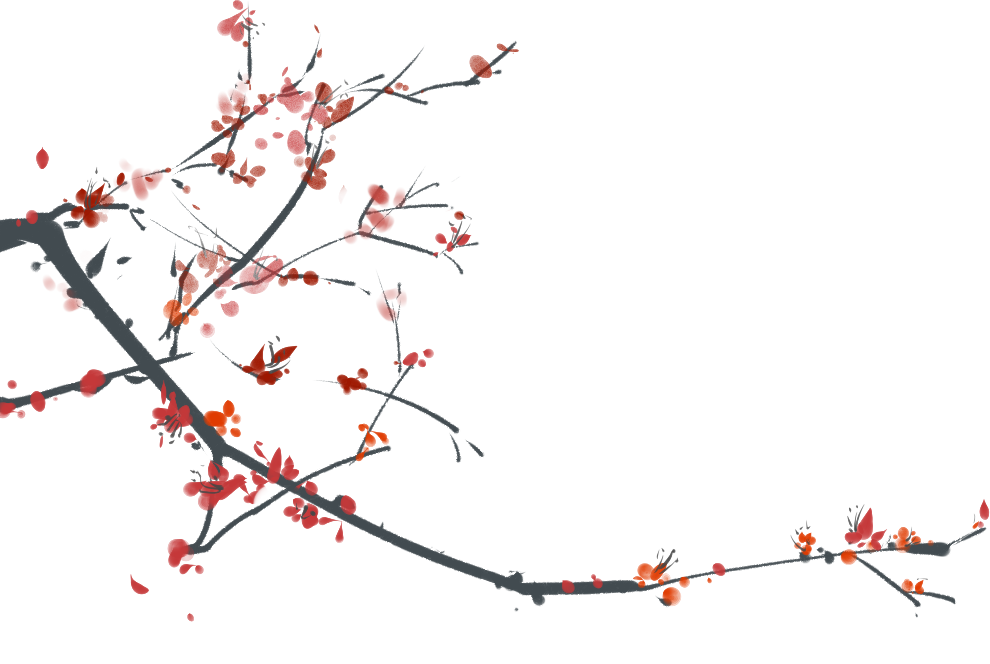 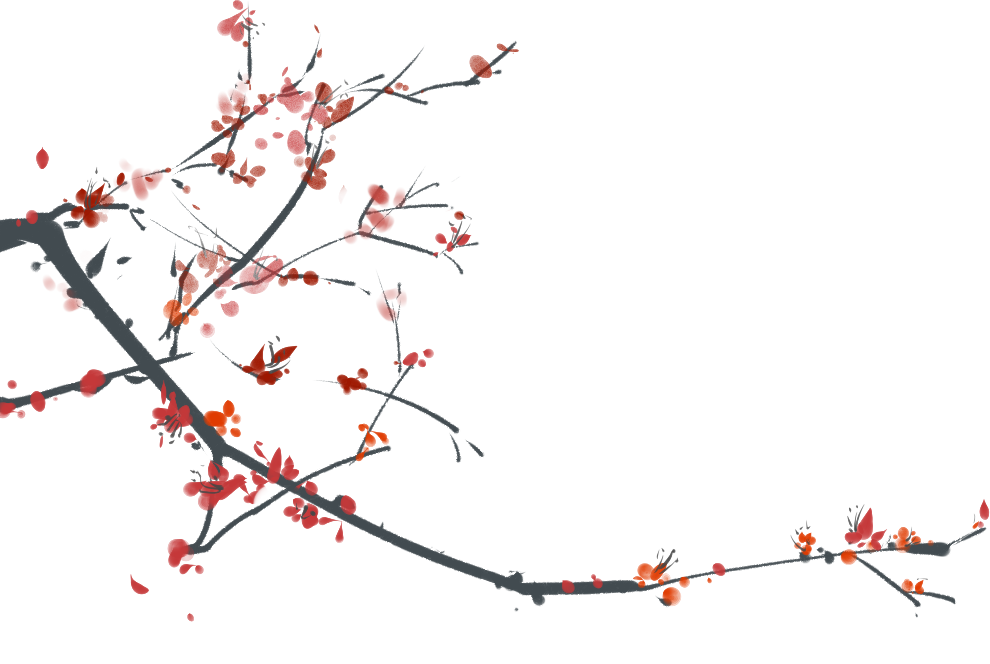 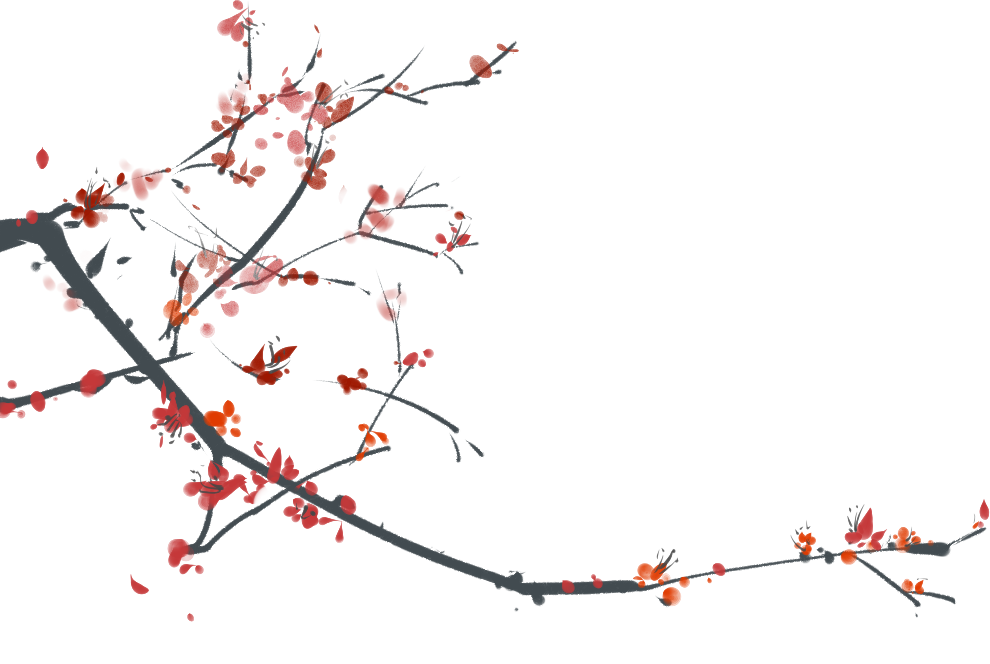 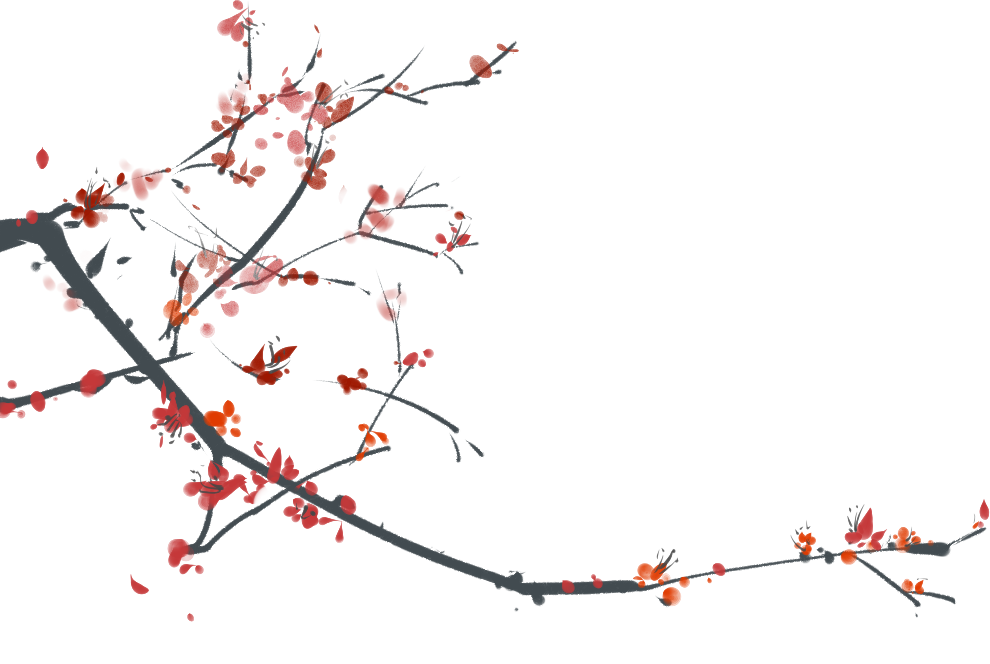 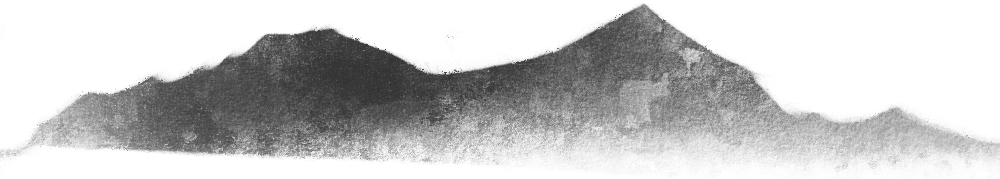 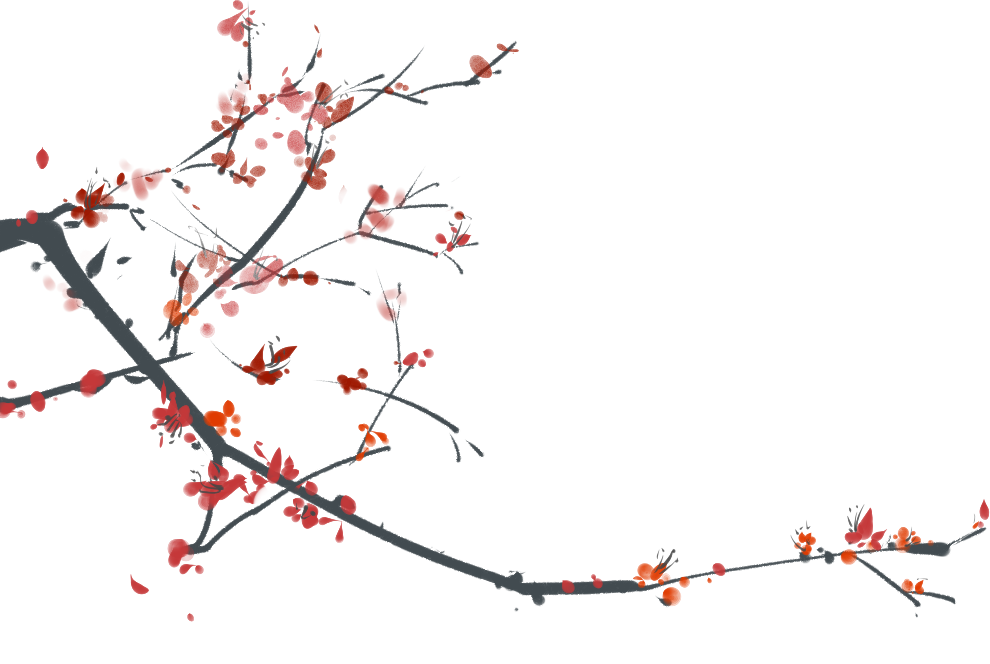 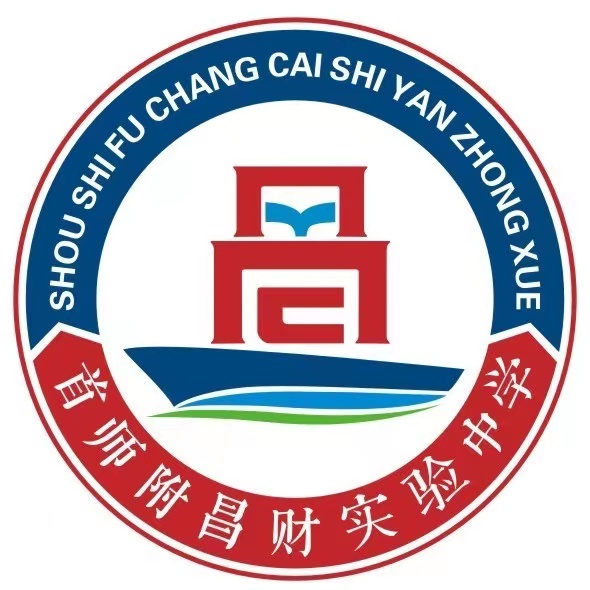 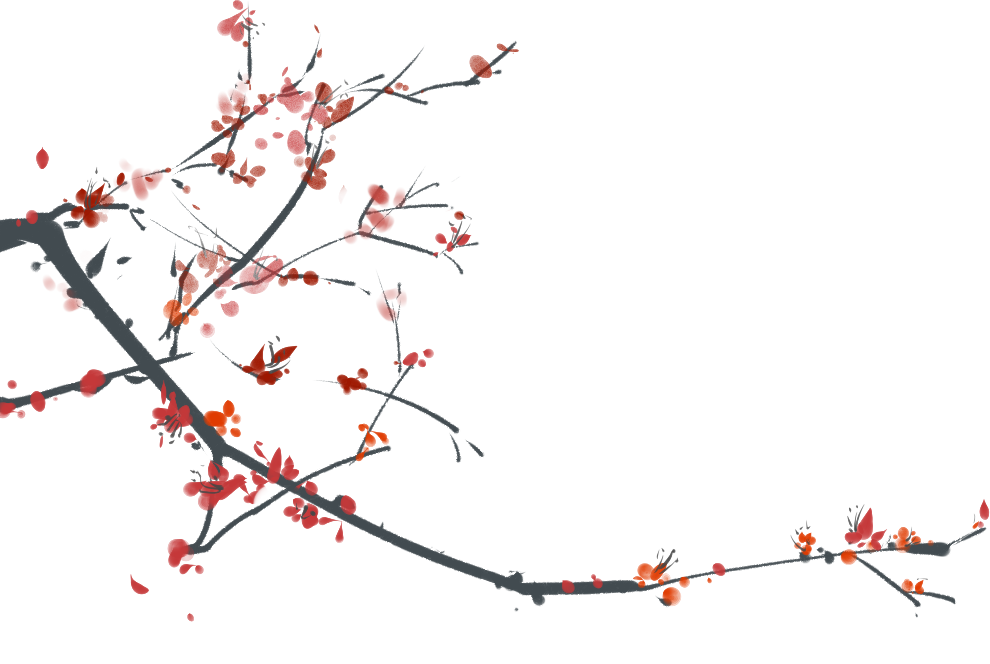 本次期中考班级奖励方案
班级前10名设立奖杯；
第1名至第3名为一等奖，奖金300元；
第4名至第10名为二等奖，奖金200元；
第11名至第20名为三等奖，奖金100元；
第21名至第51名为鼓励奖，奖金30元。
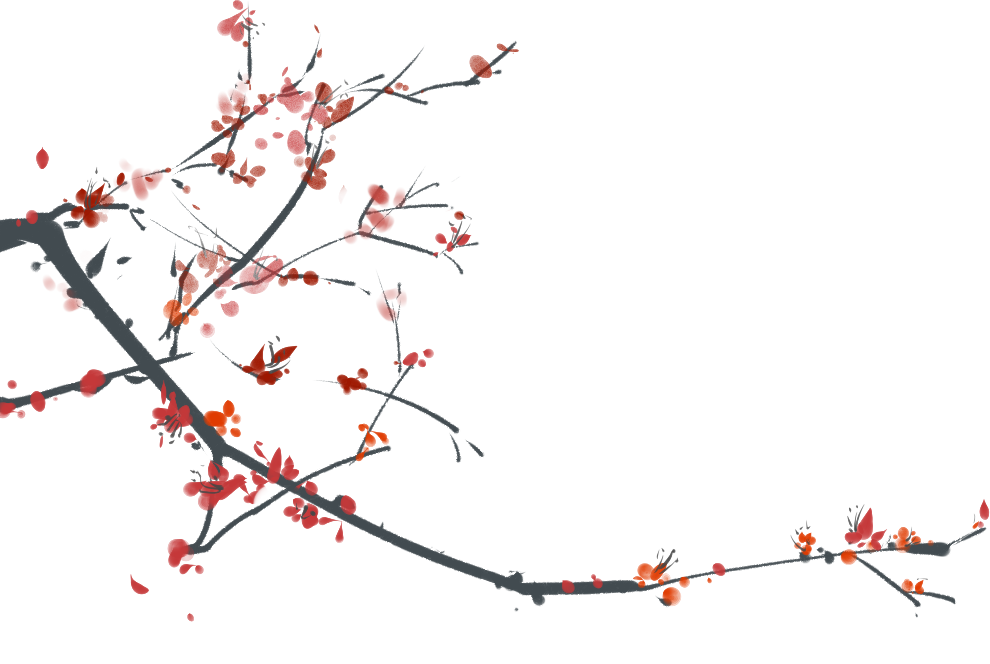 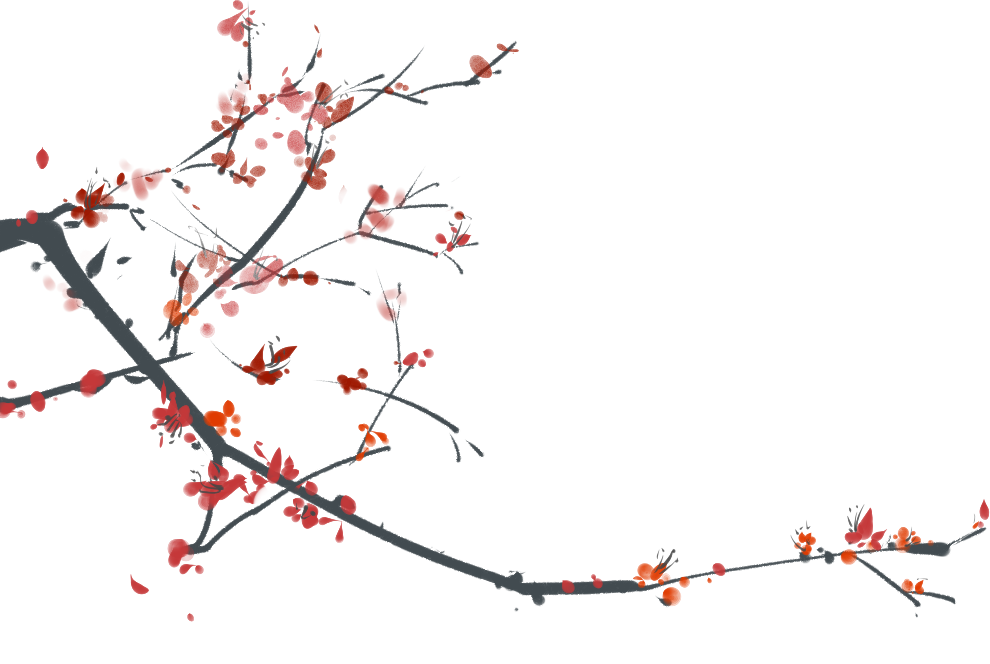 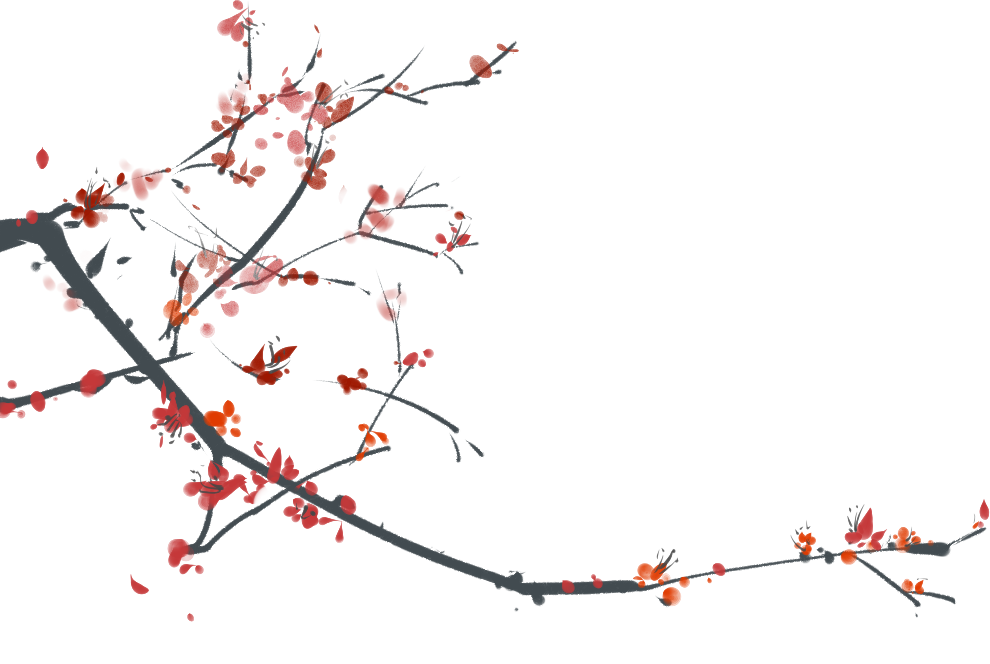 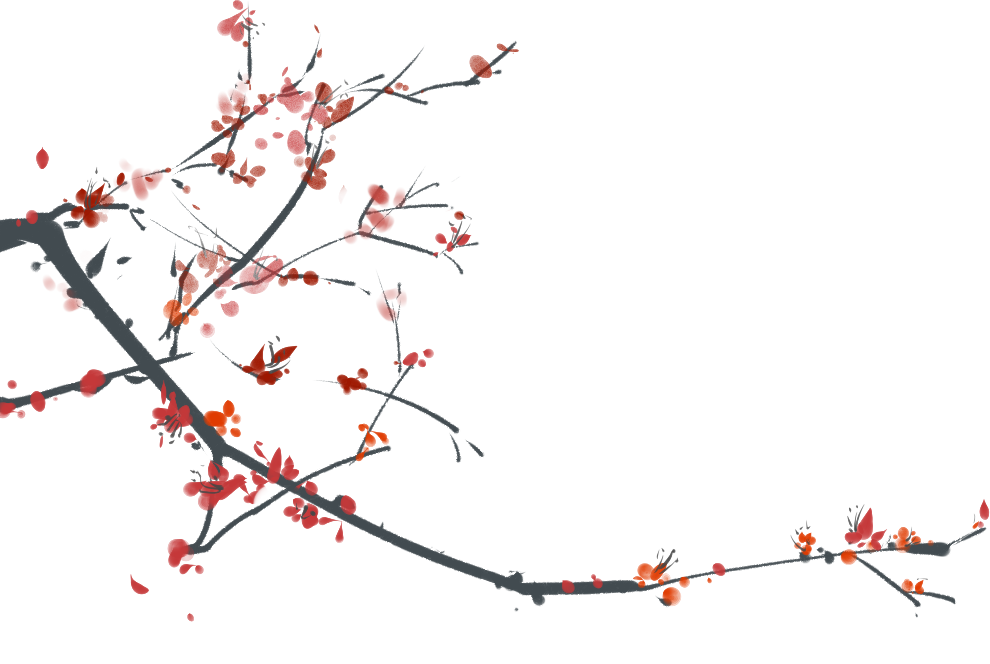 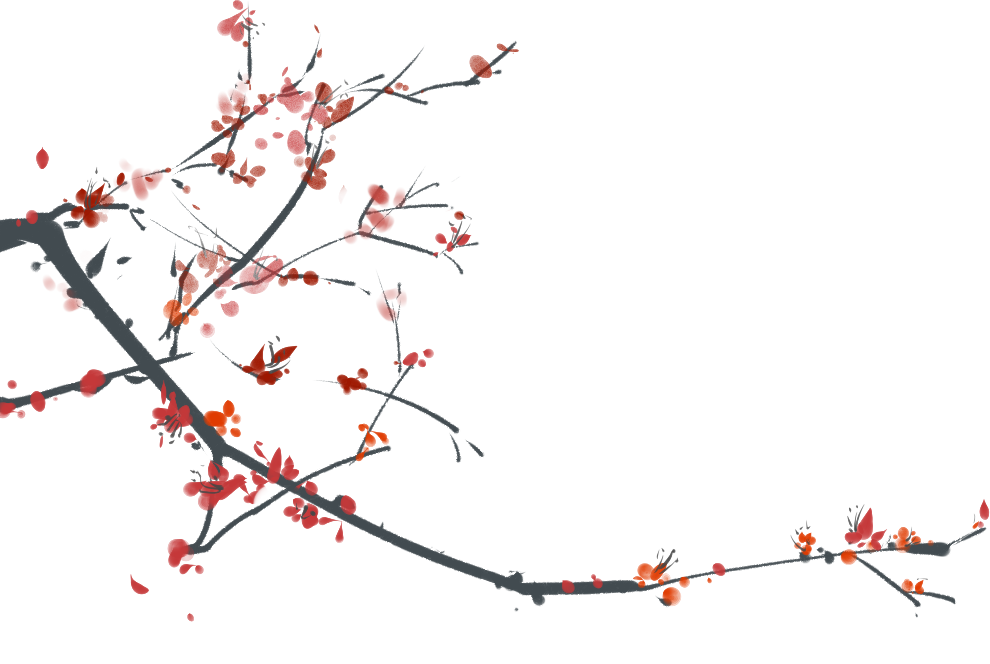 以上由昌财实验中学高二1班奖学基金出资
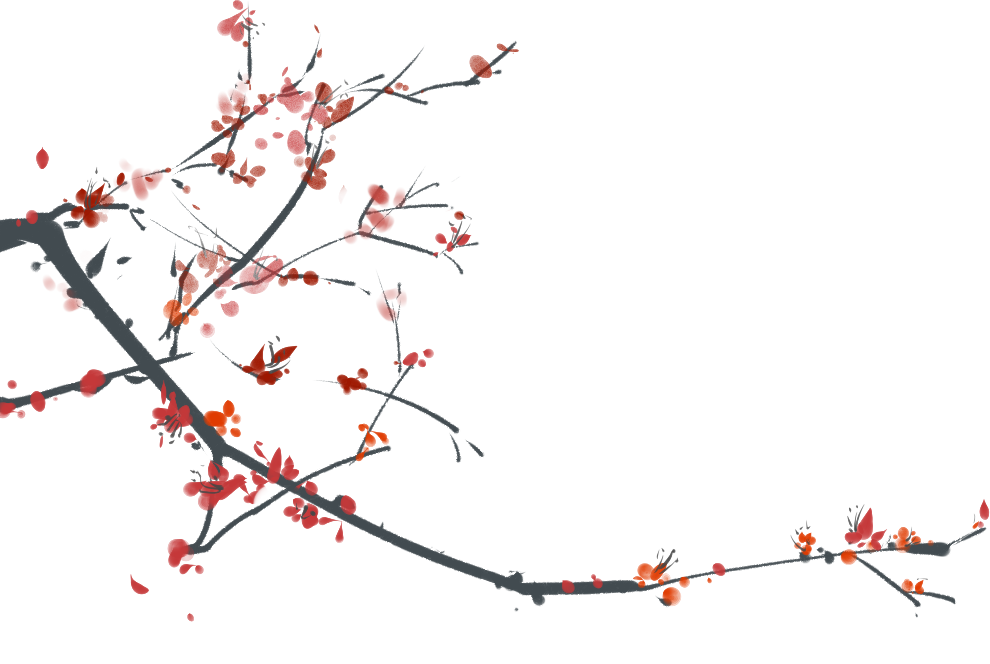 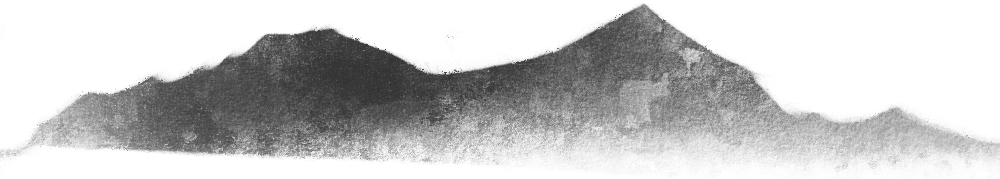 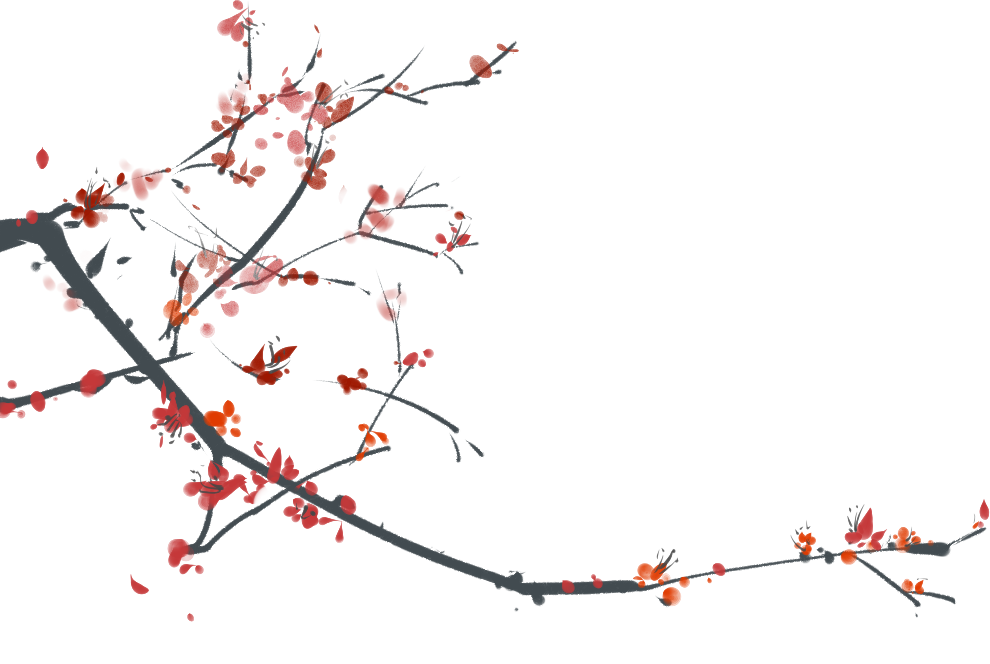 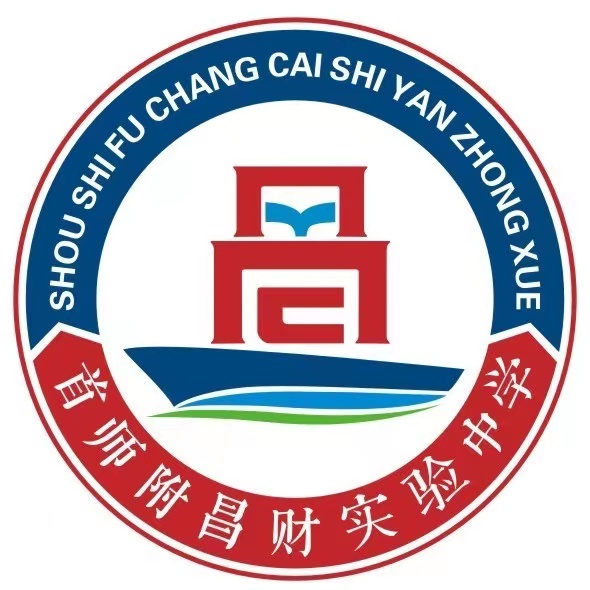 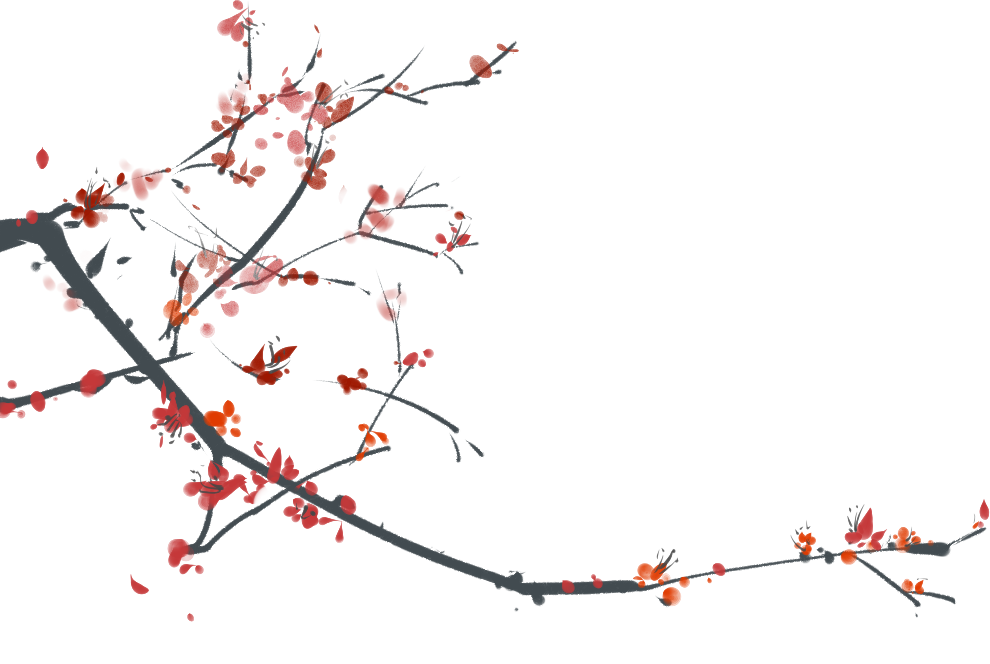 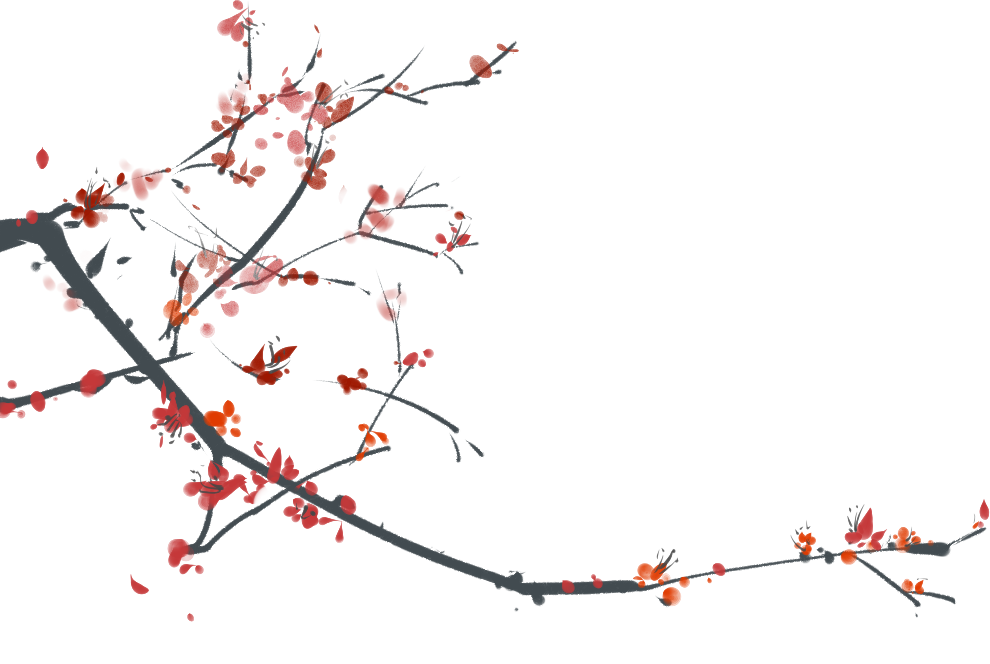 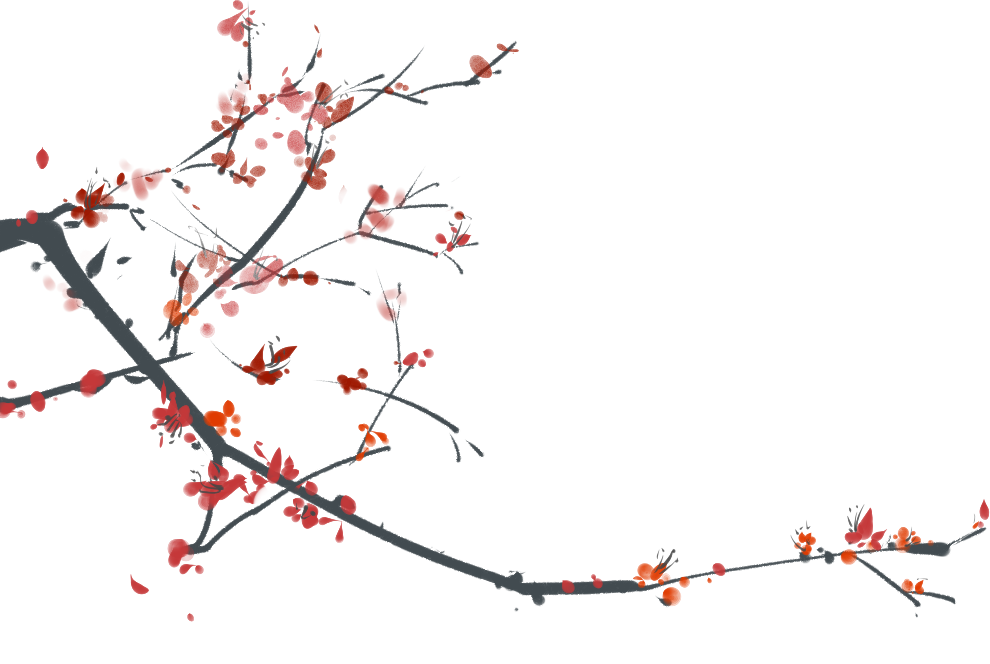 昌财实验中学高二1班奖学基金发起人

刘顺艺老师（刘鹏爸爸）
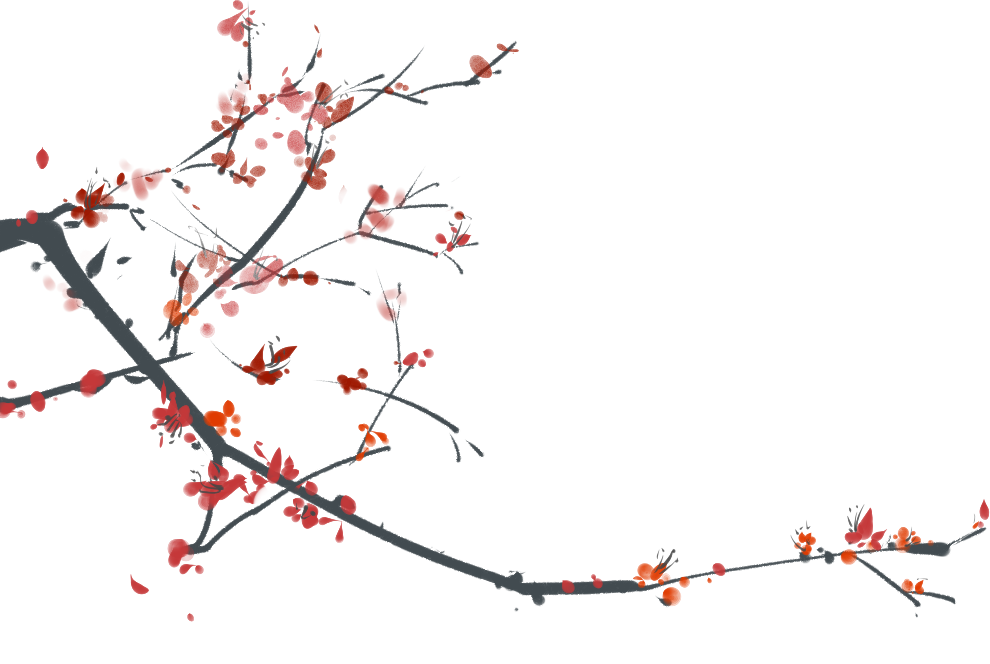 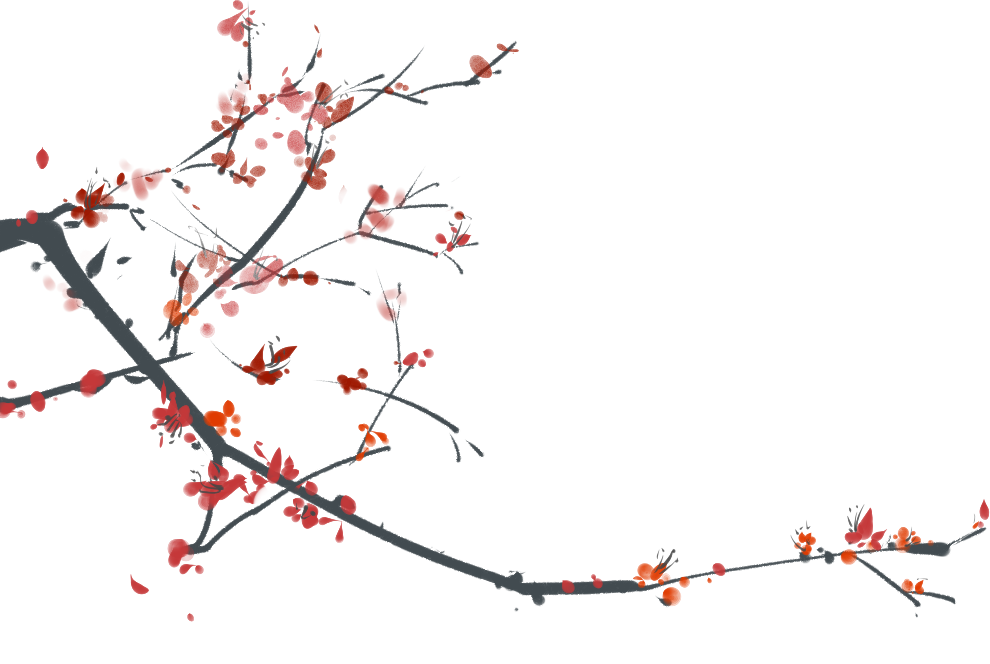 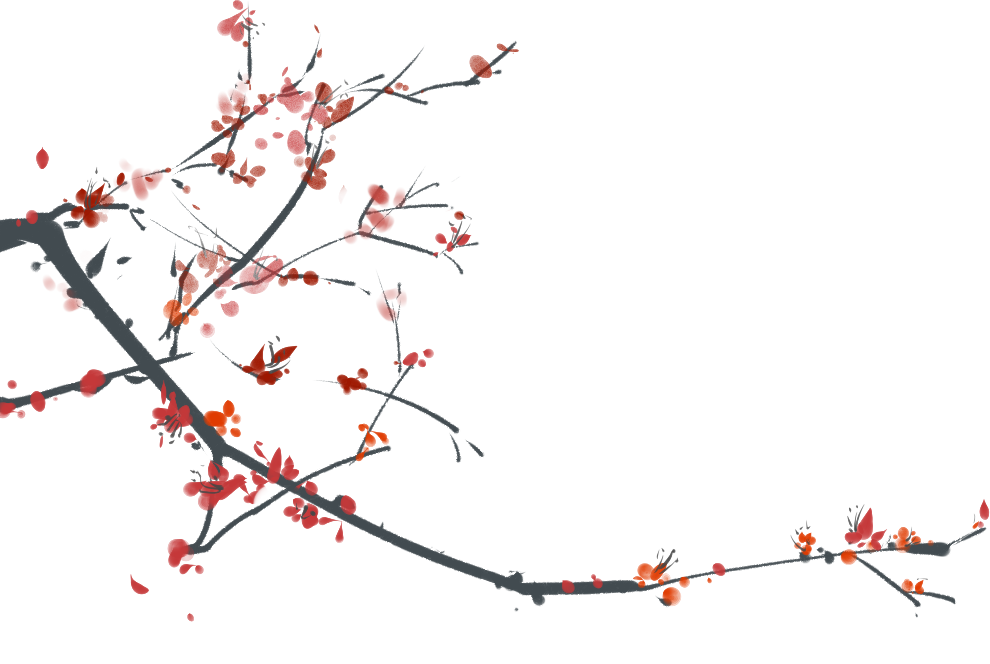 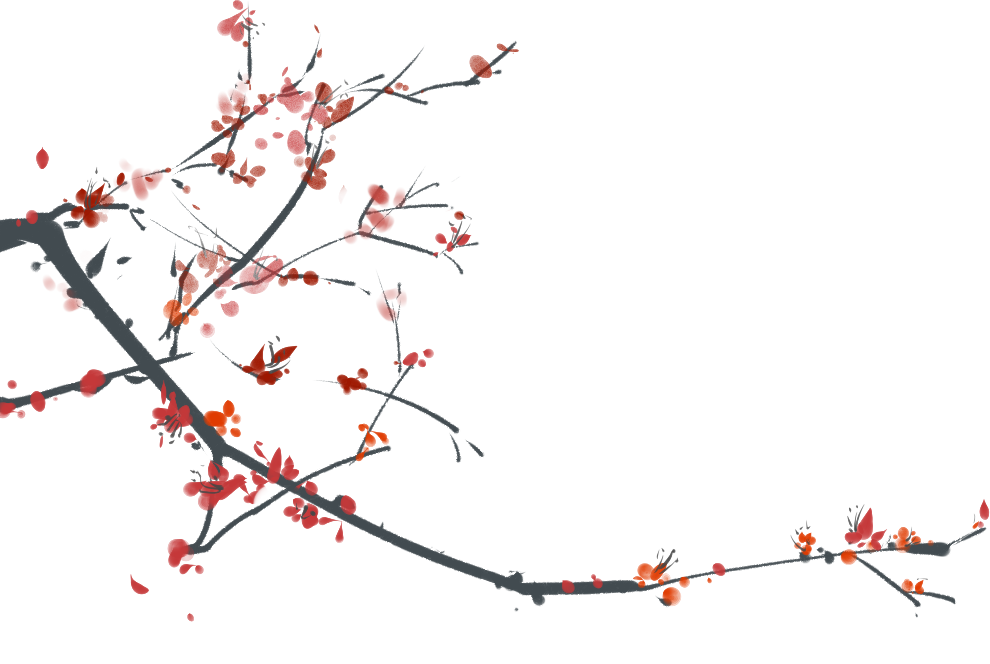 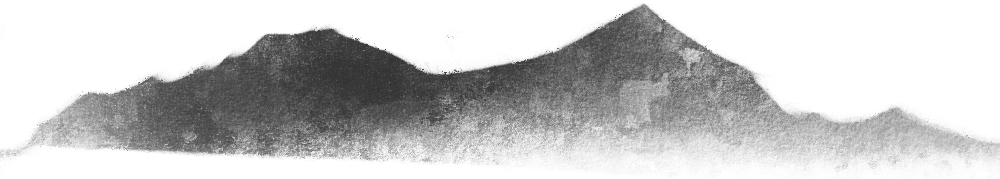 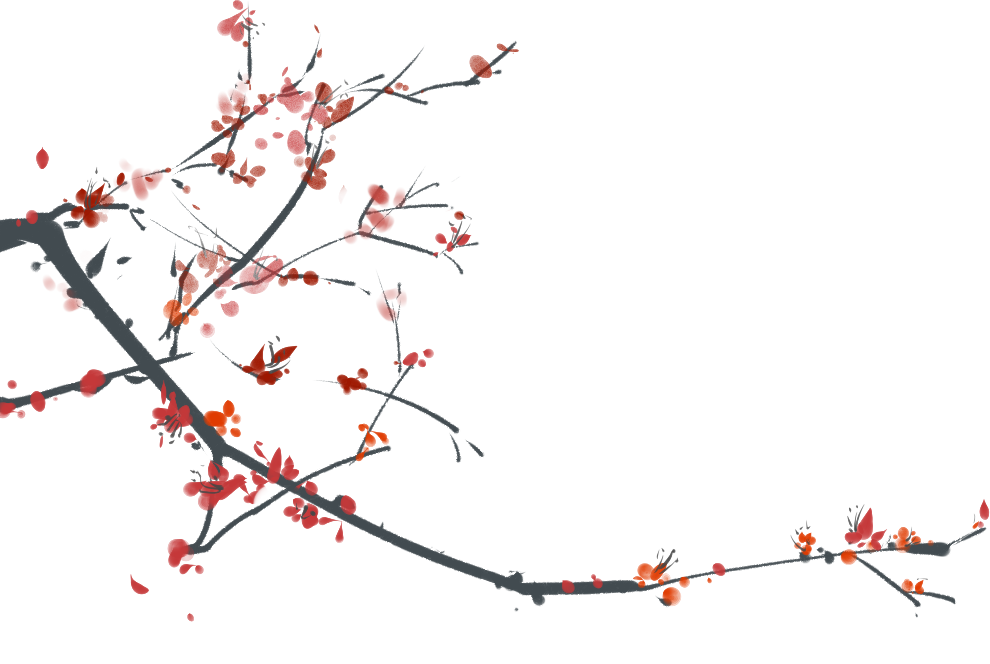 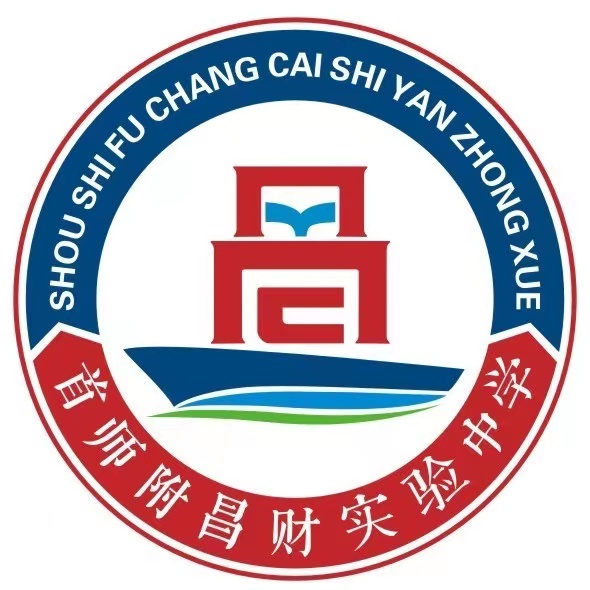 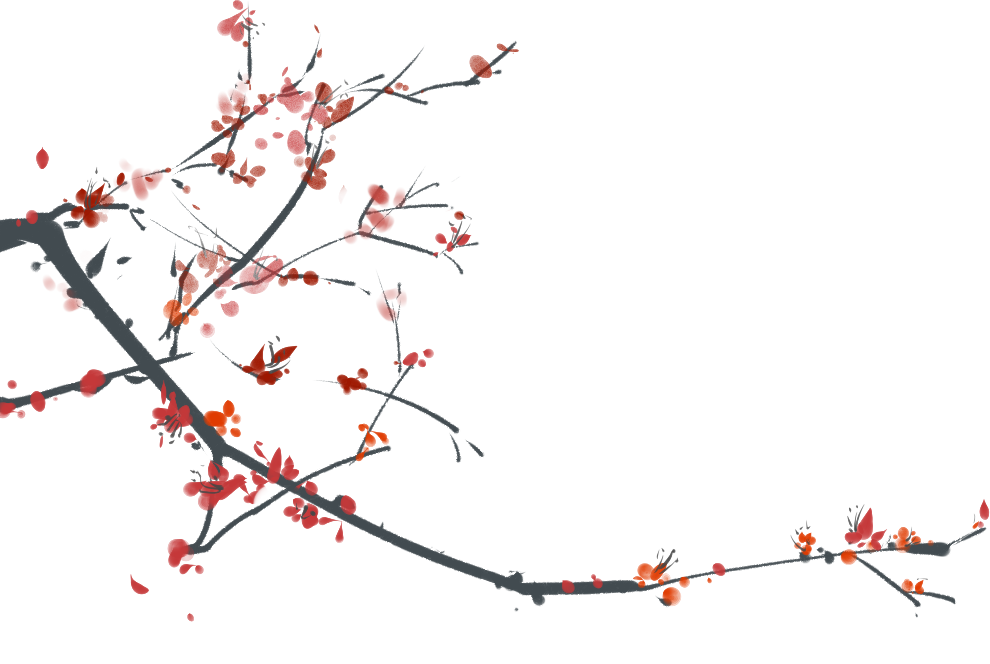 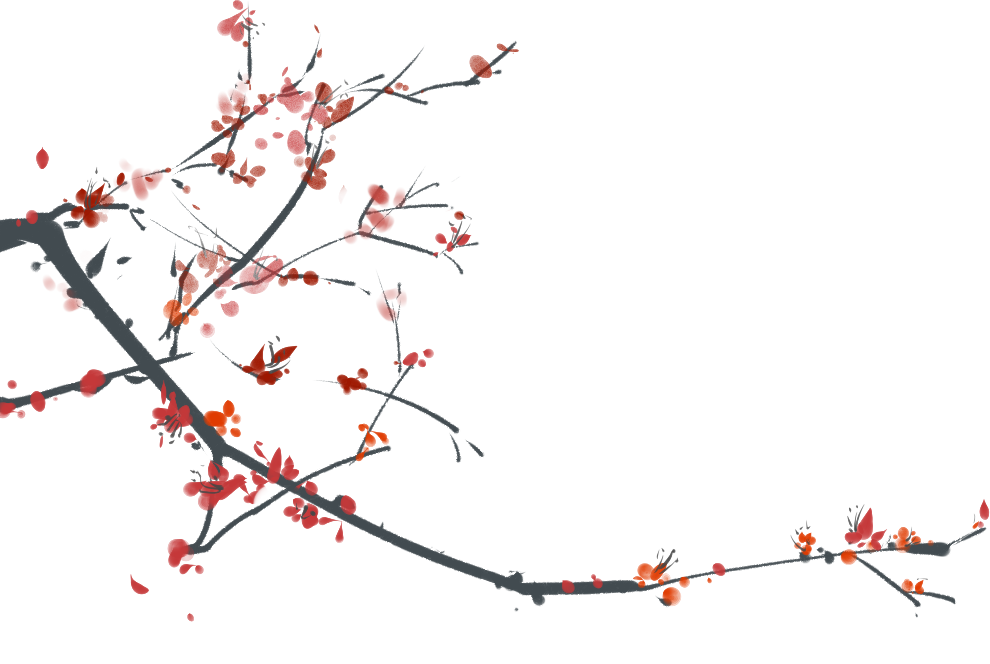 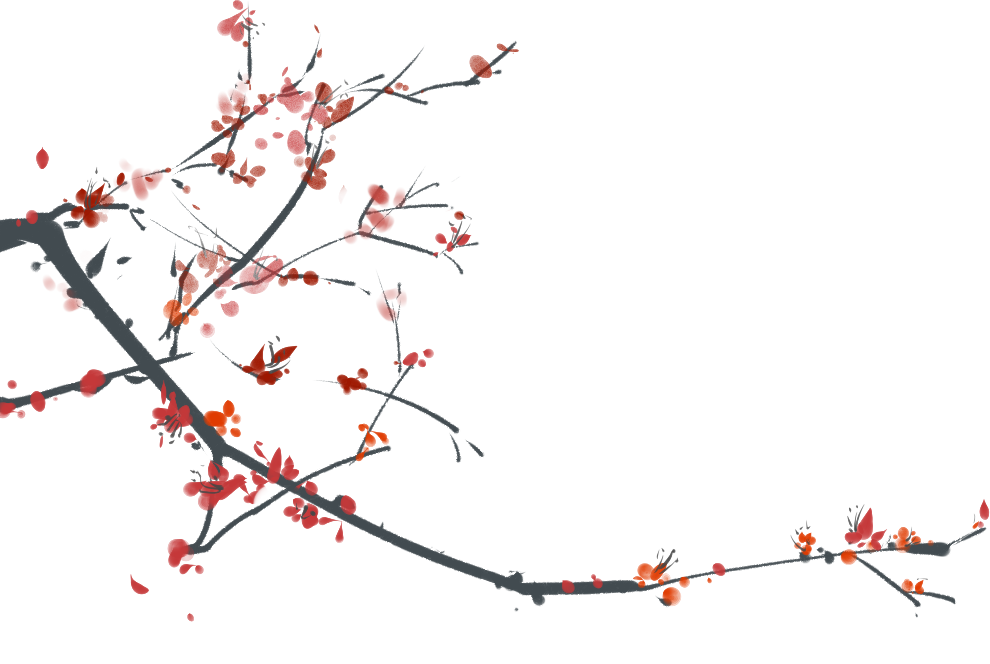 昌财实验中学
高二1班科任交流环节
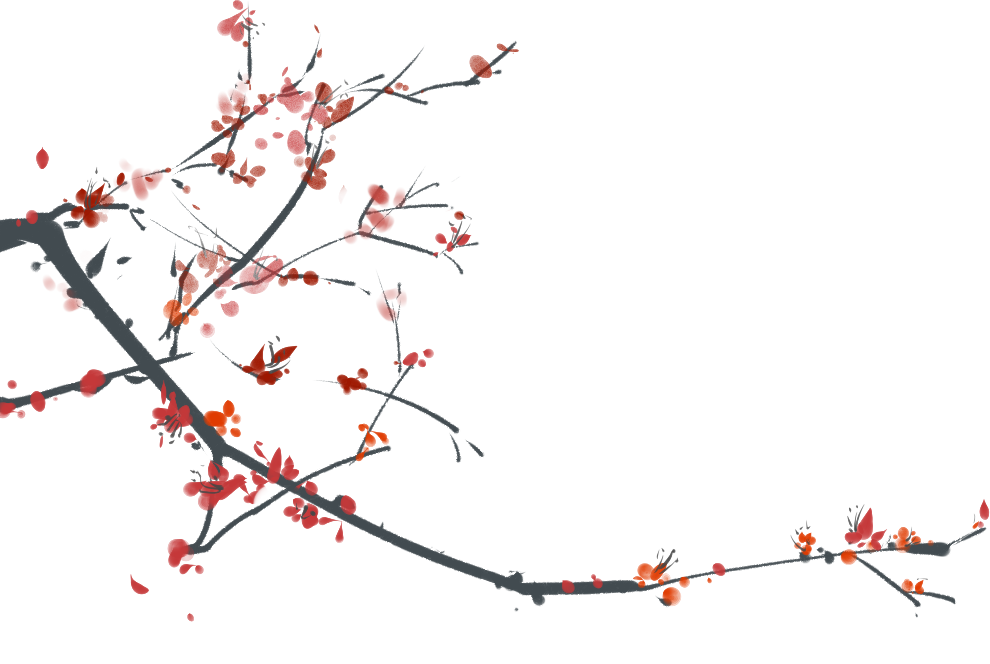 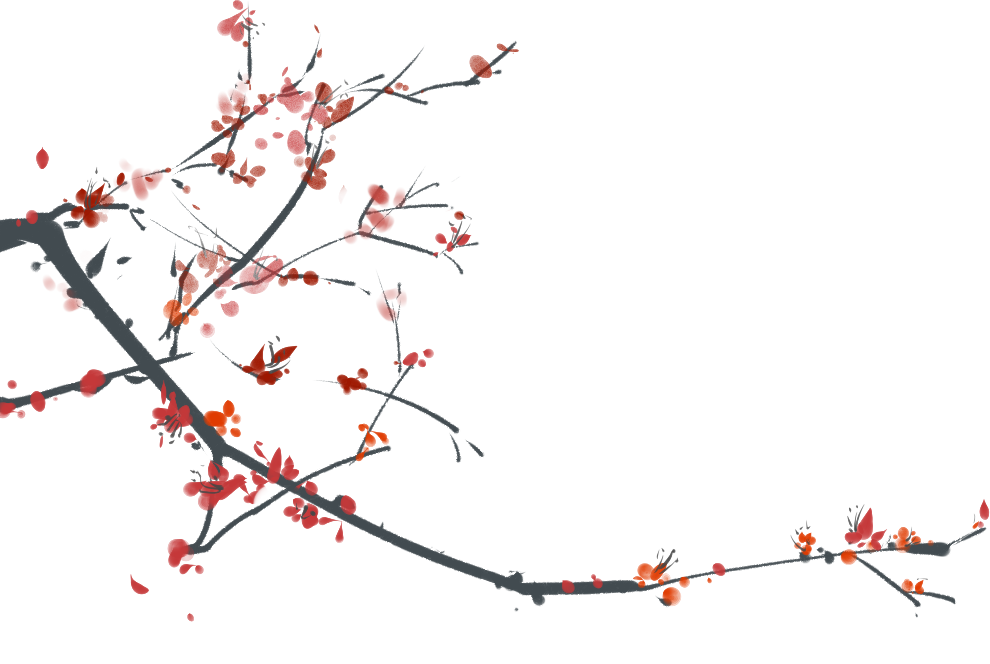 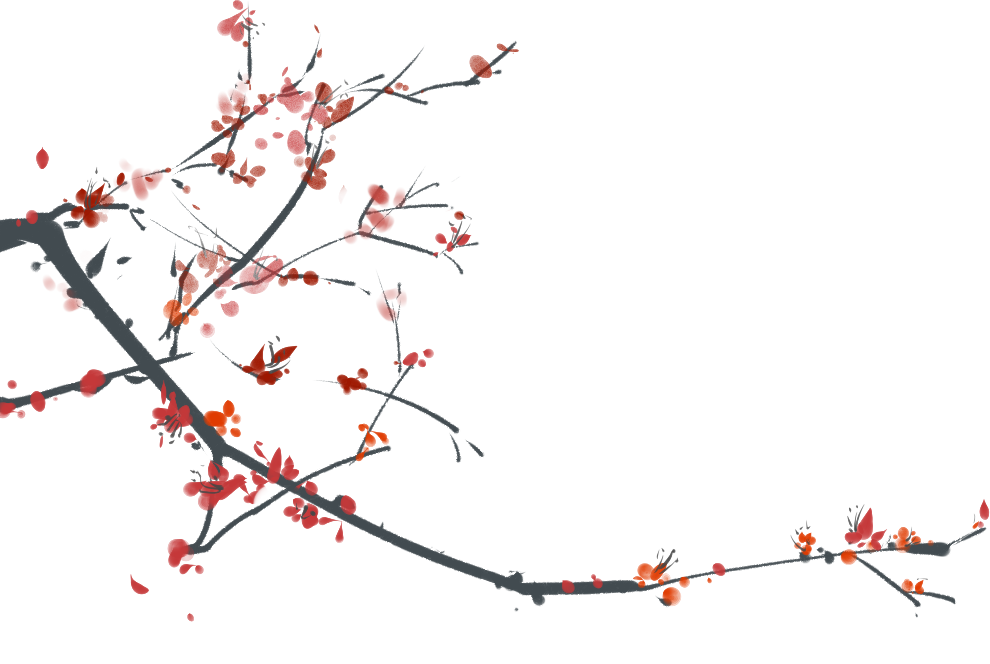 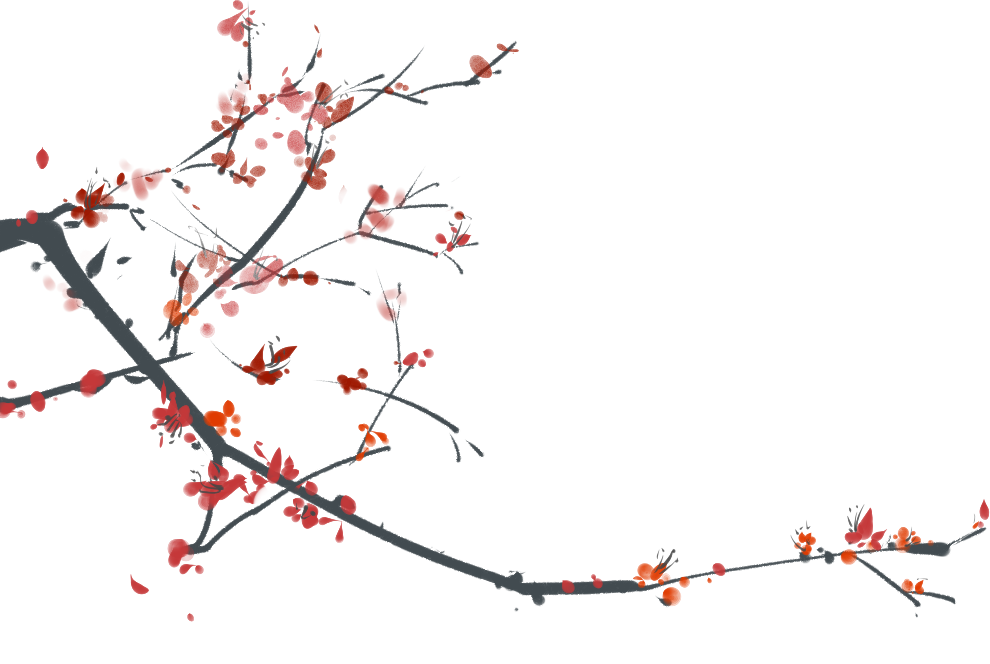 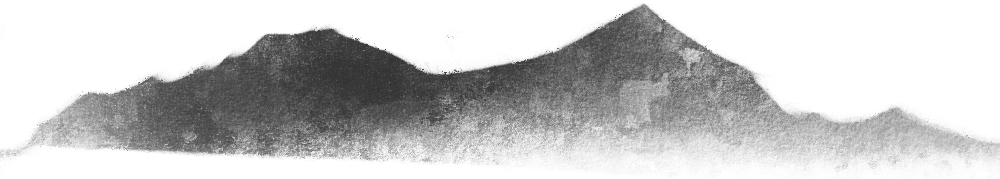 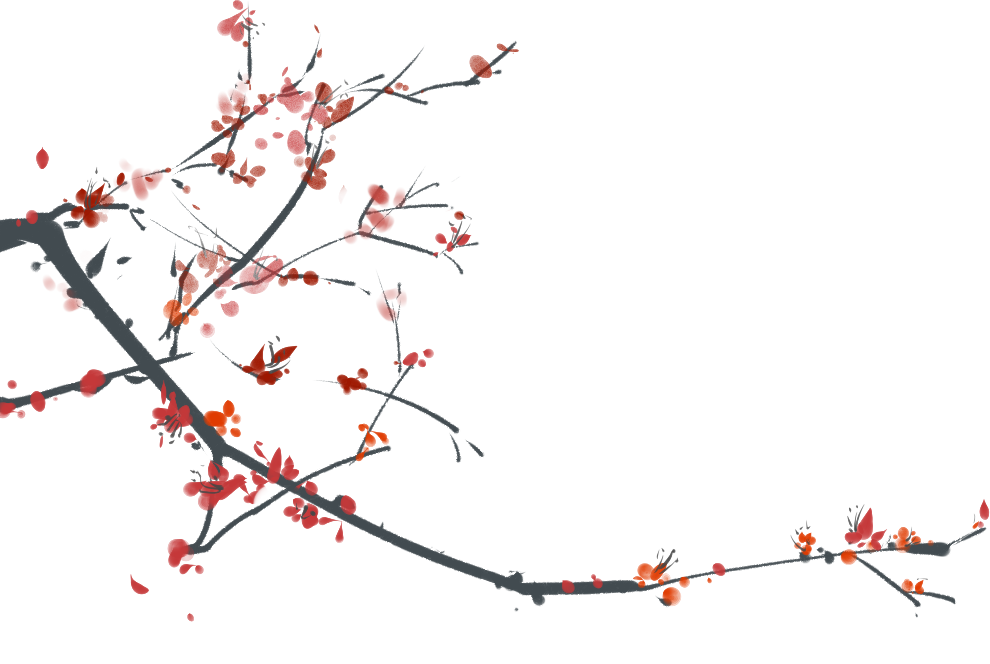 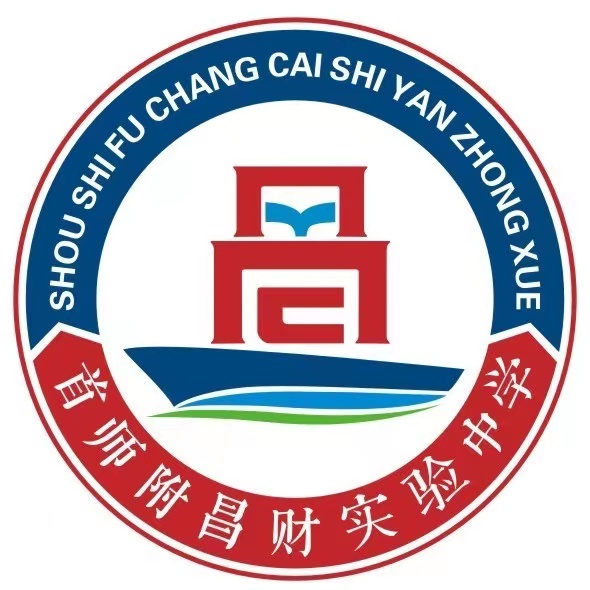 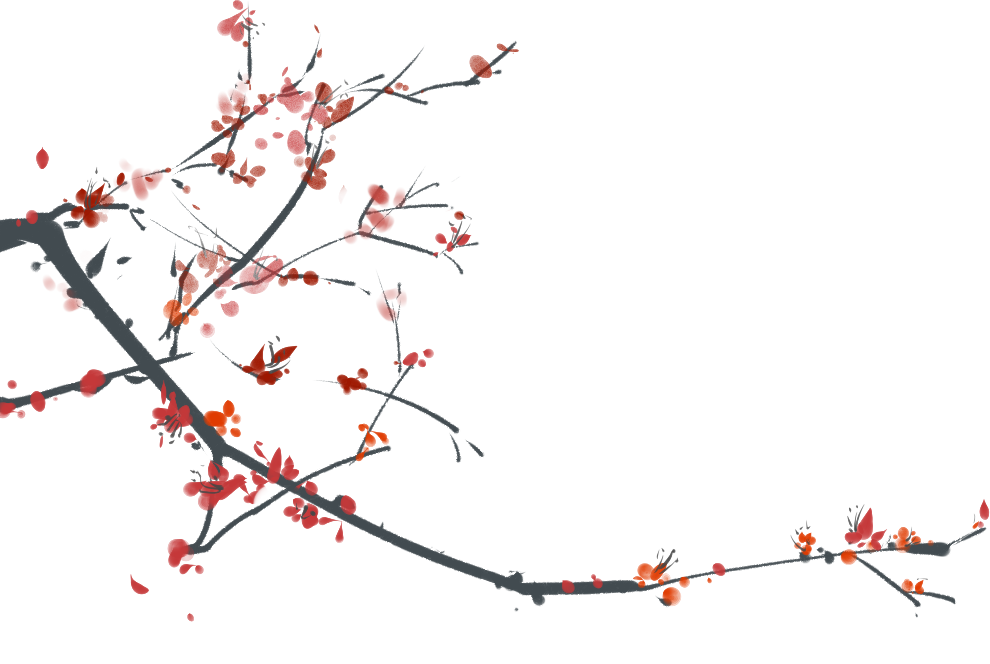 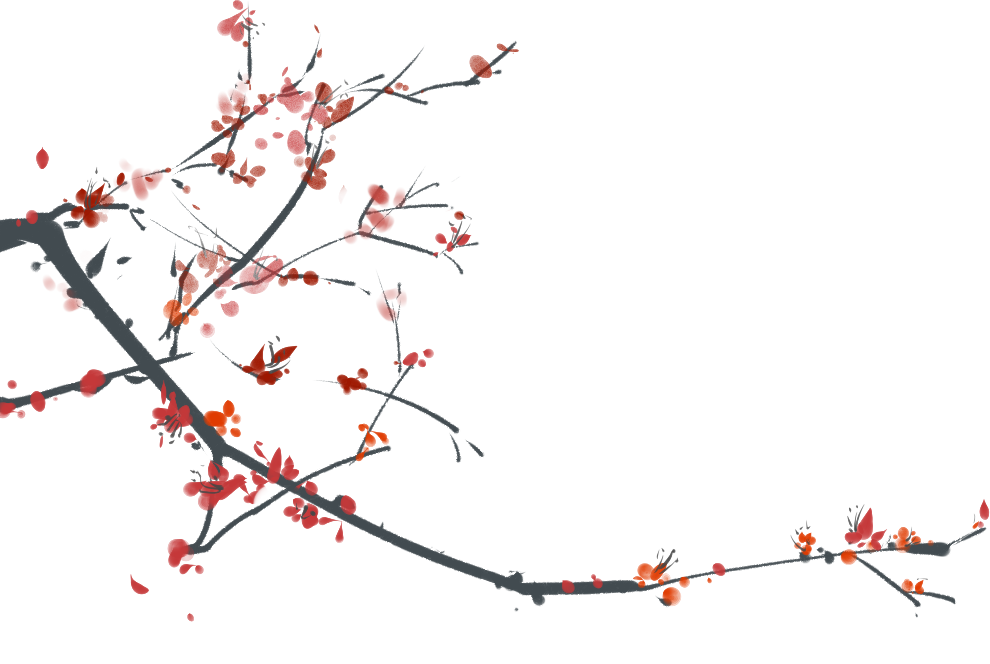 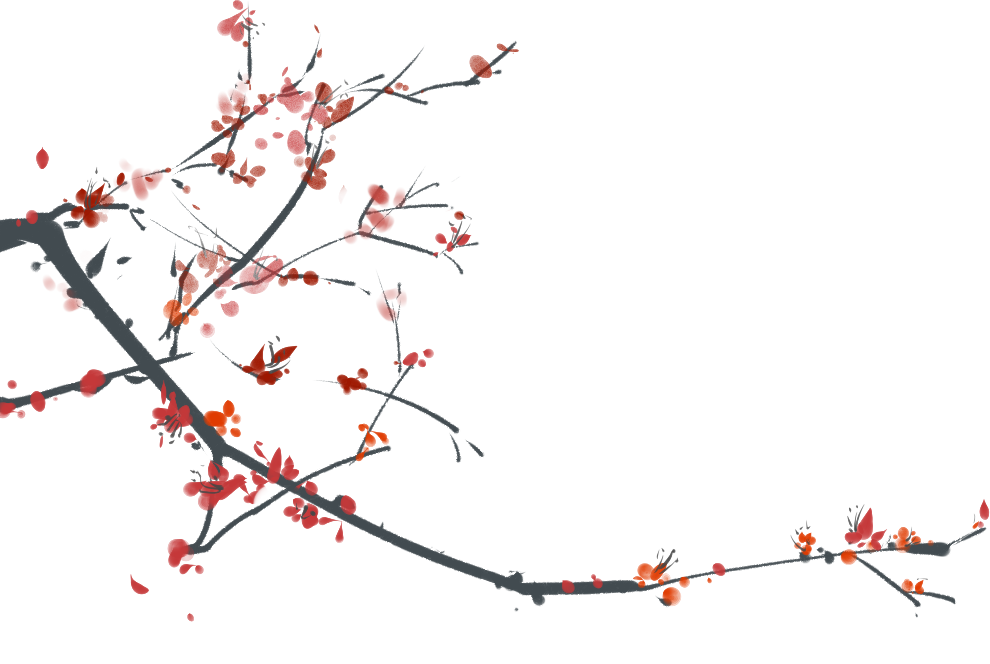 感谢各位家长的到来和聆听
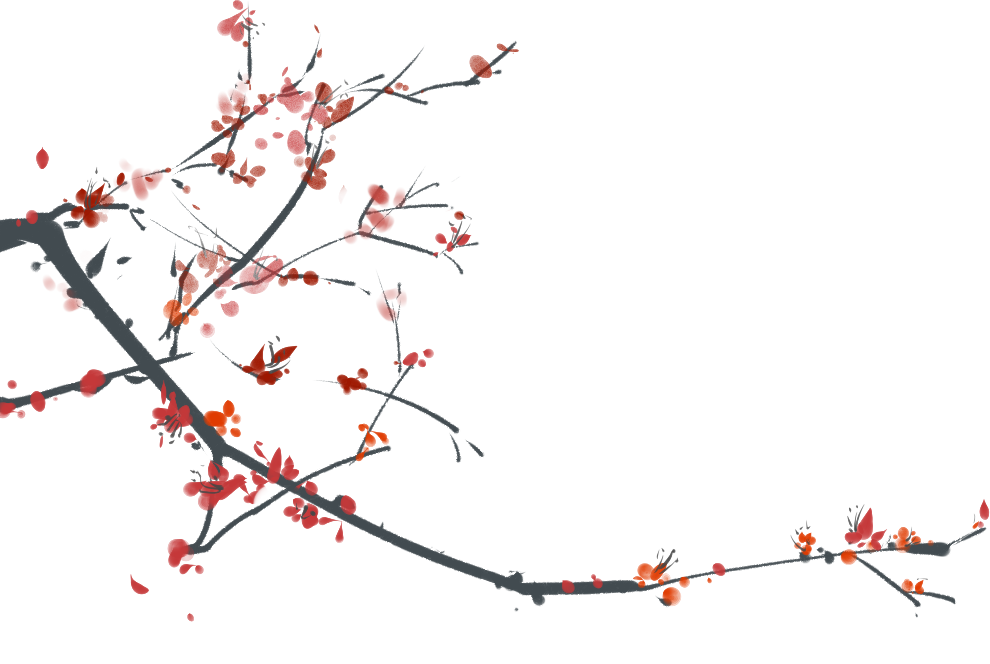 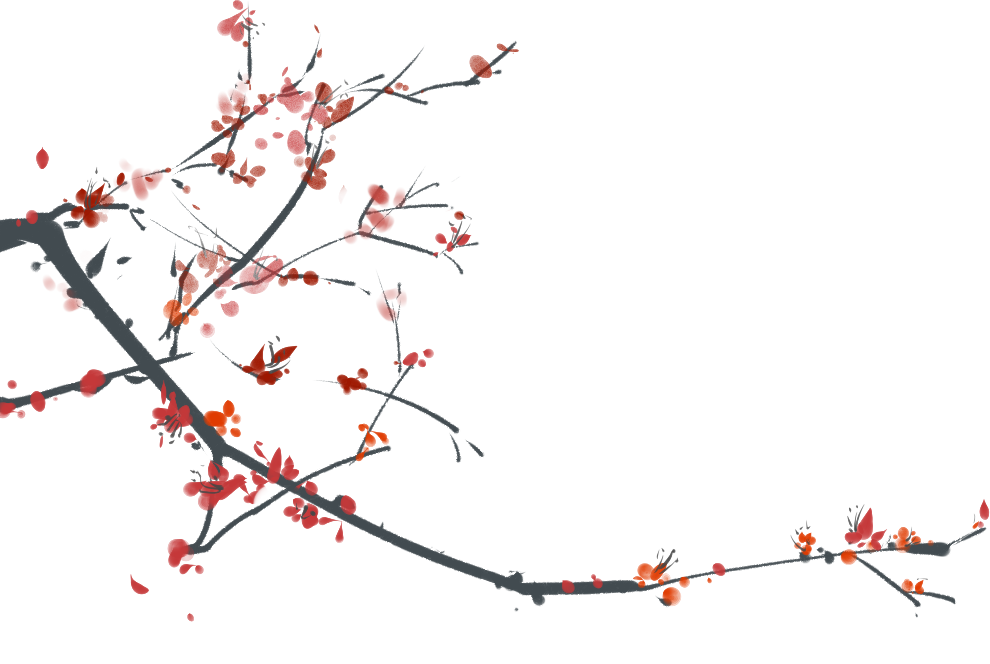 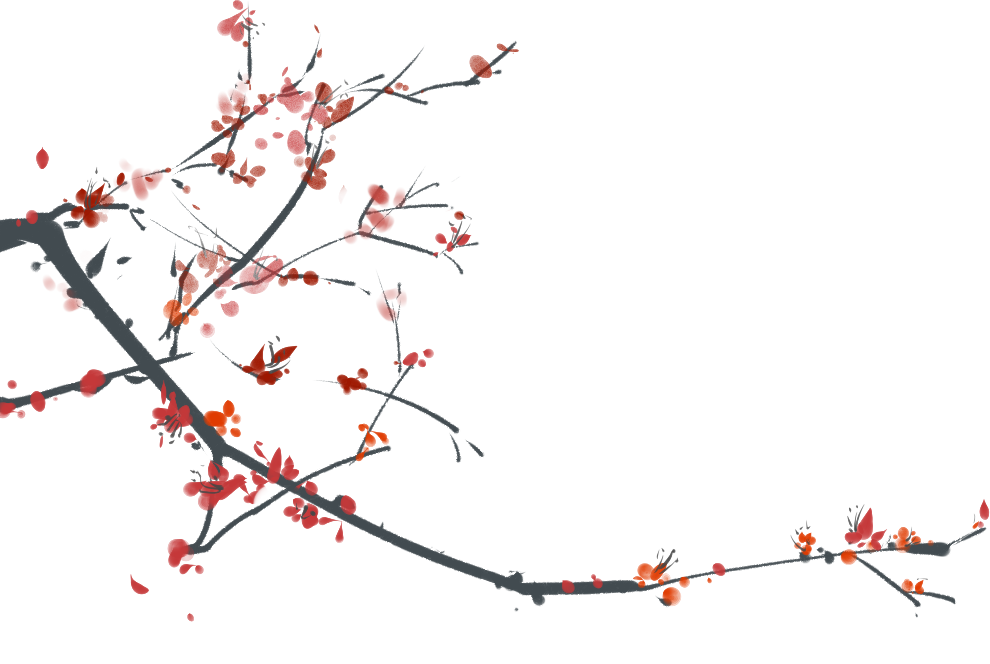 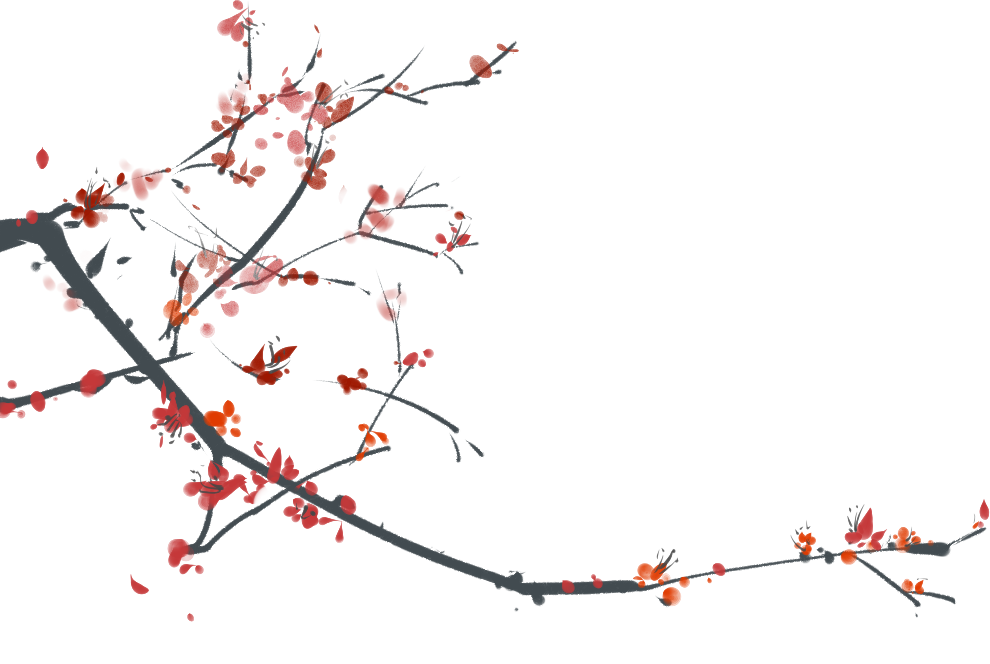 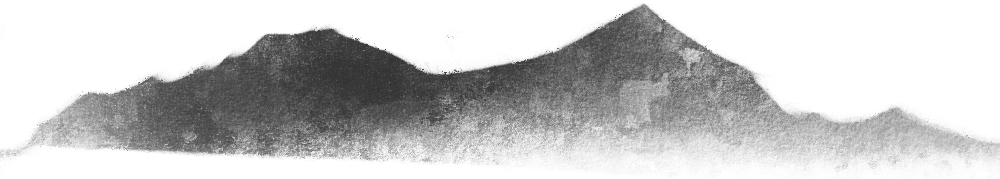 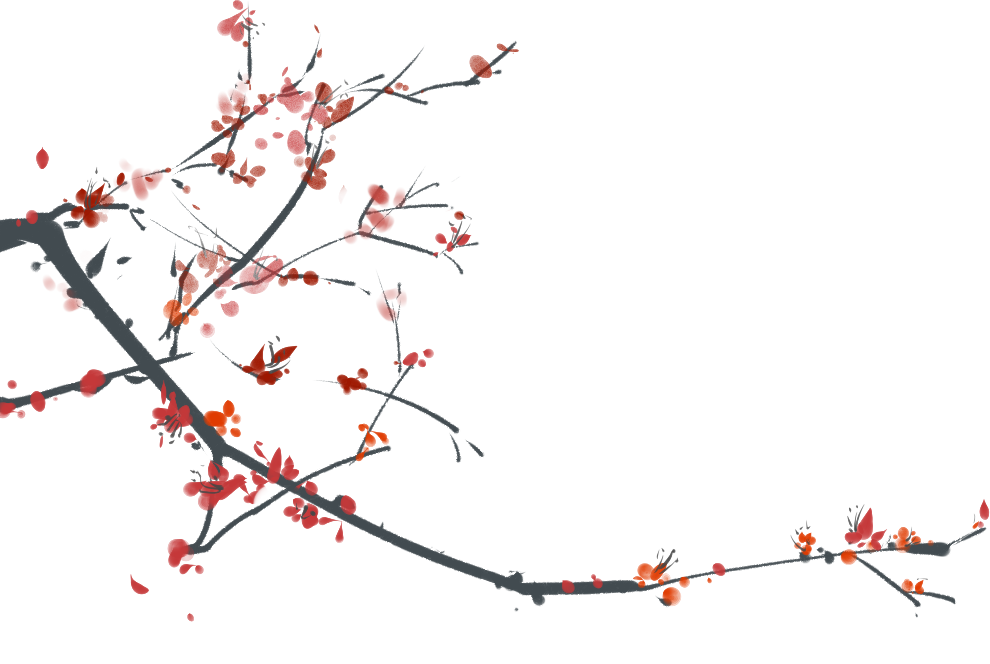